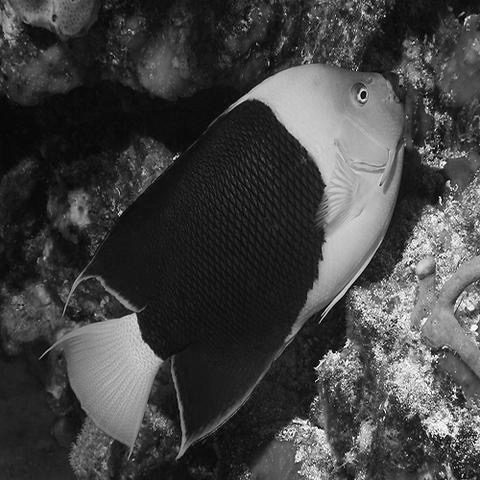 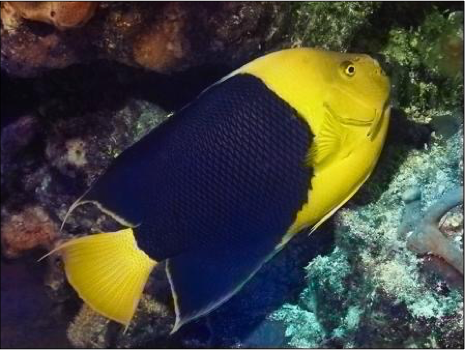 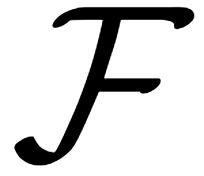 1
Convolutional Network for Image Synthesis
Jun-Yan Zhu16-726 Learning-based Image Synthesis, Spring 2021
many slides from Alyosha Efros, Phillip Isola, Richard Zhang, James Hays, and Andrea Vedaldi, Jitendra Malik.
1
© Zhang et al., ECCV 2016
Review (data-driven graphics)
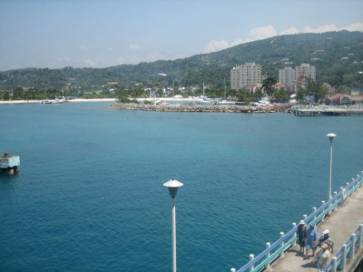 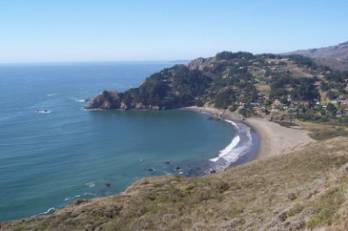 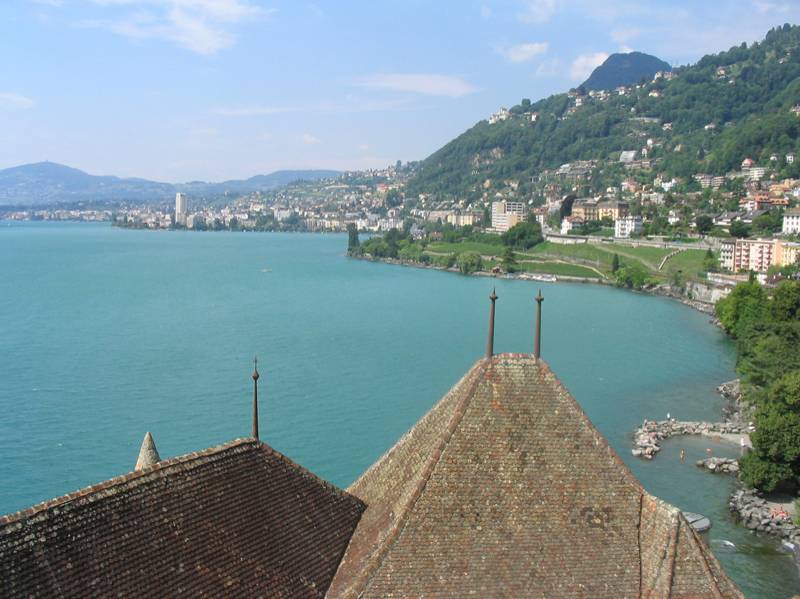 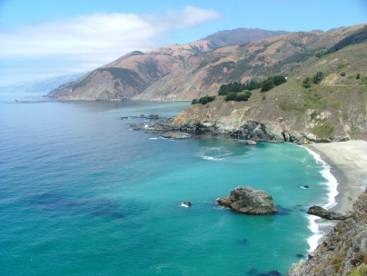 2
Review (data-driven graphics)
Nearest neighbor methods: 
1. Stored examples
2. Calculate distance between two examples
3. Voting (label transfer): image blending/averaging
3
Visual similarity via labels
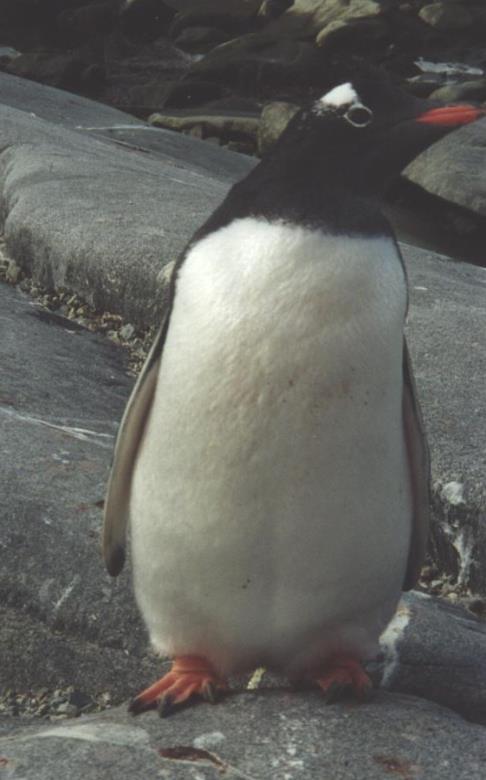 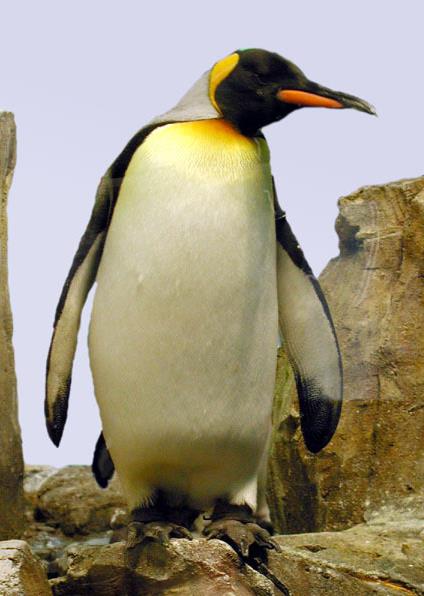 ?
==
“Penguin”
“Penguin”
4
Machine Learning as data association
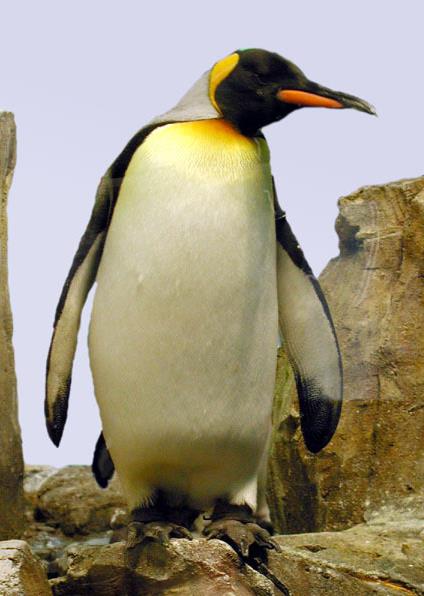 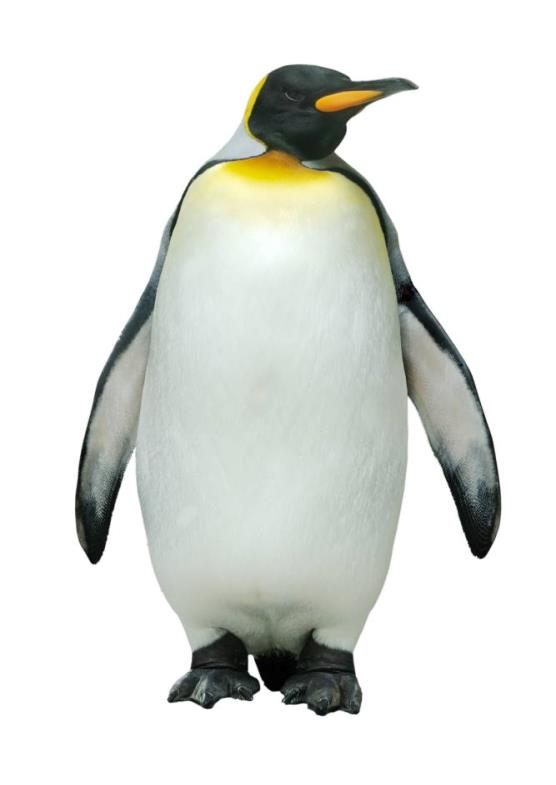 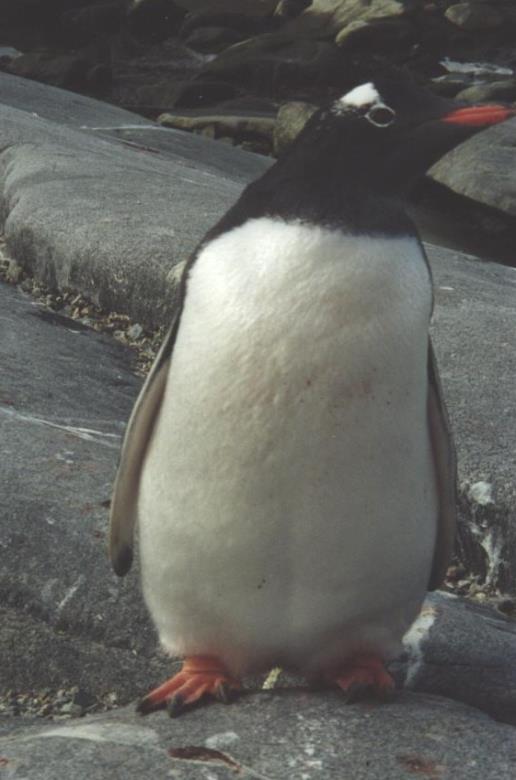 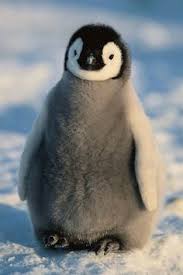 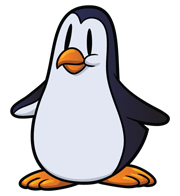 black box
classifier
“Penguin”
image X
label Y
5
At test time…
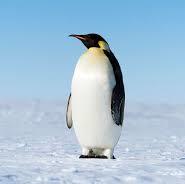 black box
classifier
?
image X
6
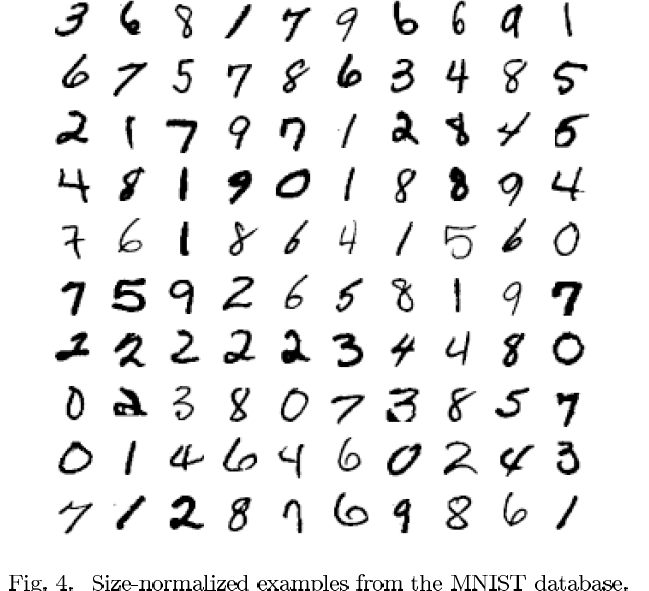 7
Examples from MNIST dataset [LeCun. 1998]
Warm-up Example:Binary Digit Classification
vs.
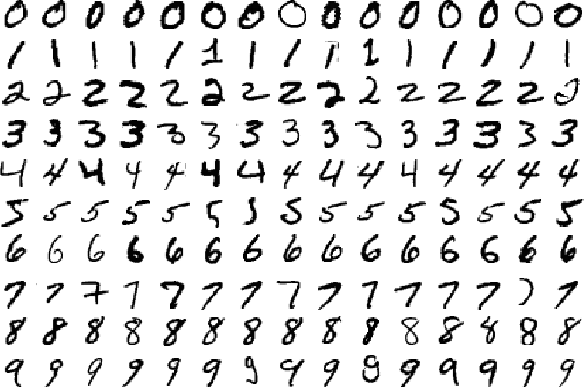 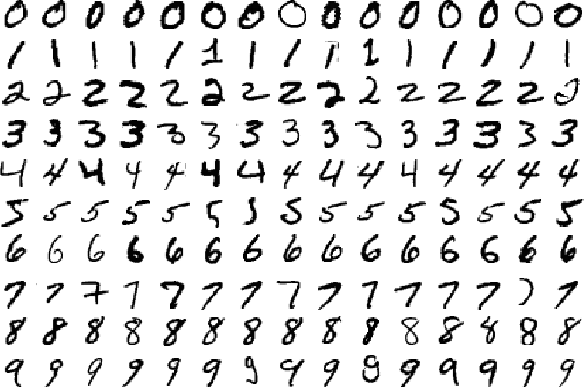 8
Learning Approach to Digit Recognition
Collect Training Images
Positive: 
Negative: 
Training Time
Compute feature vectors for positive and negative example images
Train a classifier
Test Time
Compute feature vector on new test image: 
Evaluate classifier
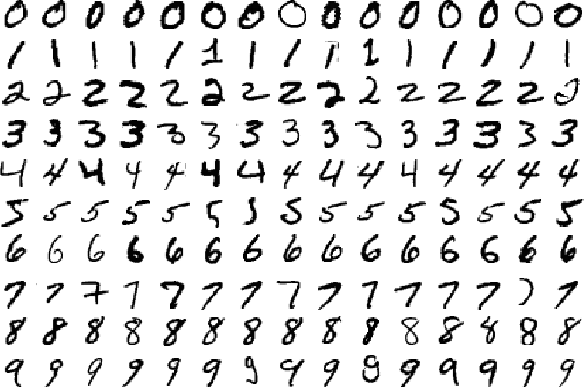 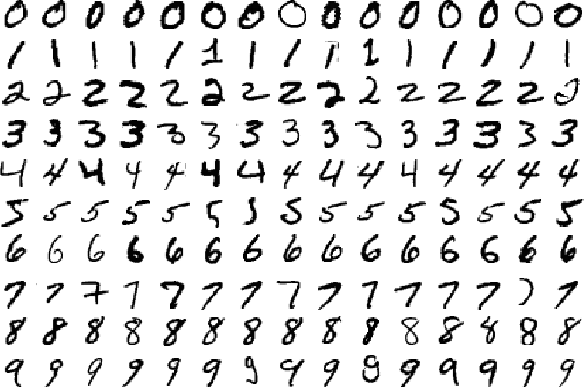 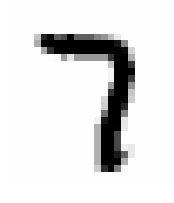 9
Let us take an example…
10
Let us take an example…
11
In feature space, positive and negative examples are just points…
12
How do we classify a new point?
13
Nearest neighbor rule“transfer label of nearest example”
14
Linear classifier rule
15
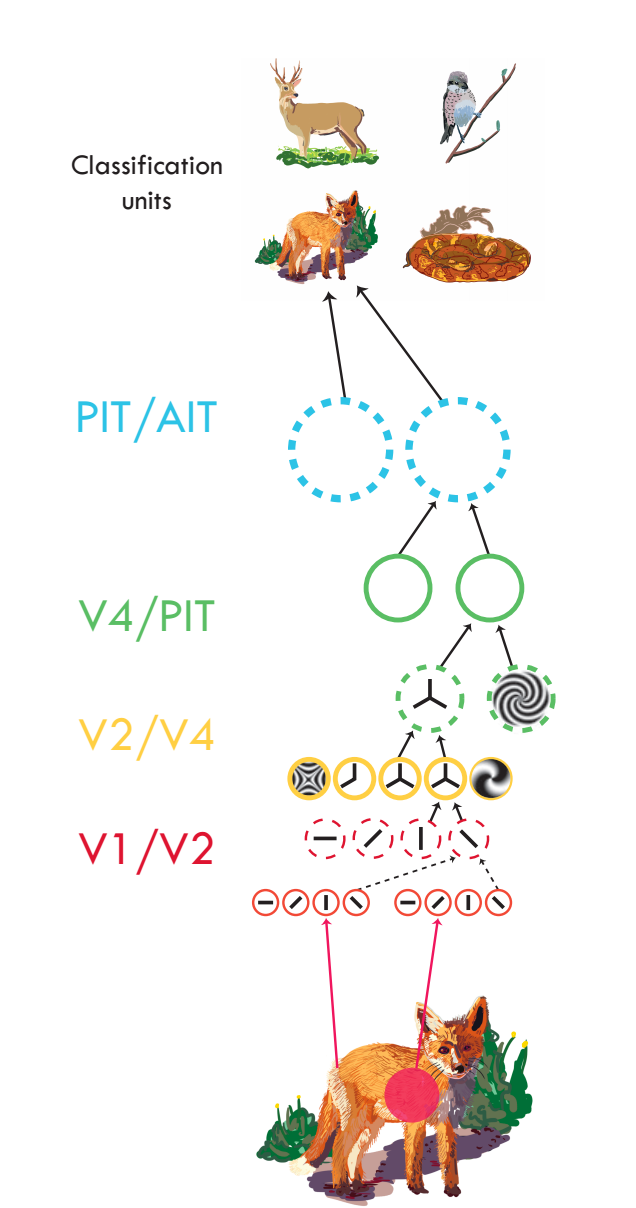 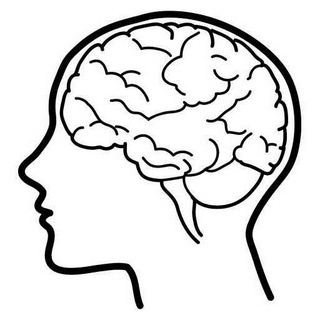 Serre, 2014
16
Basic idea
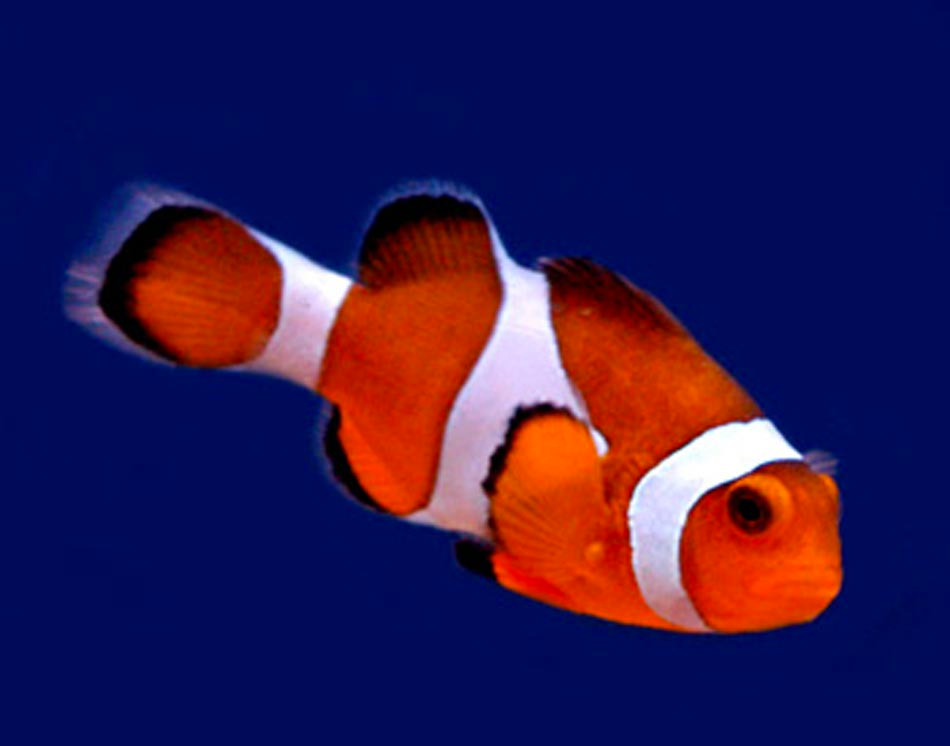 “clown fish”
Brain/Machine
17
“clown fish”
Object recognition
Texture
Segments
Colors
Edges
Parts
Feature extractors
Classifier
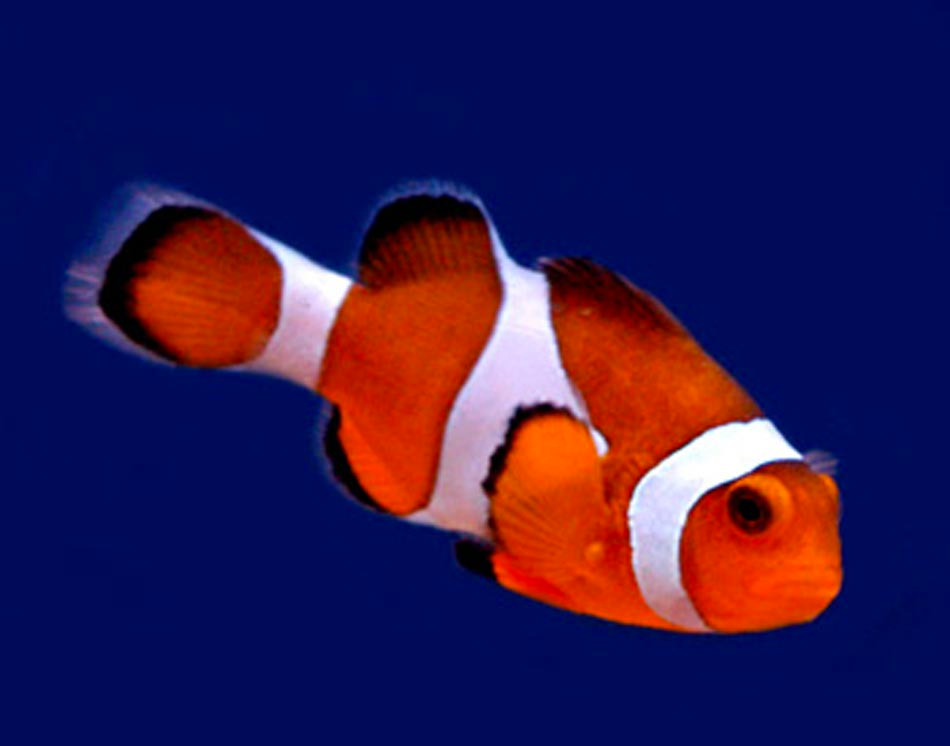 18
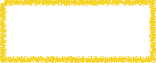 Learned
Object recognition
Texture
Segments
Colors
Edges
Parts
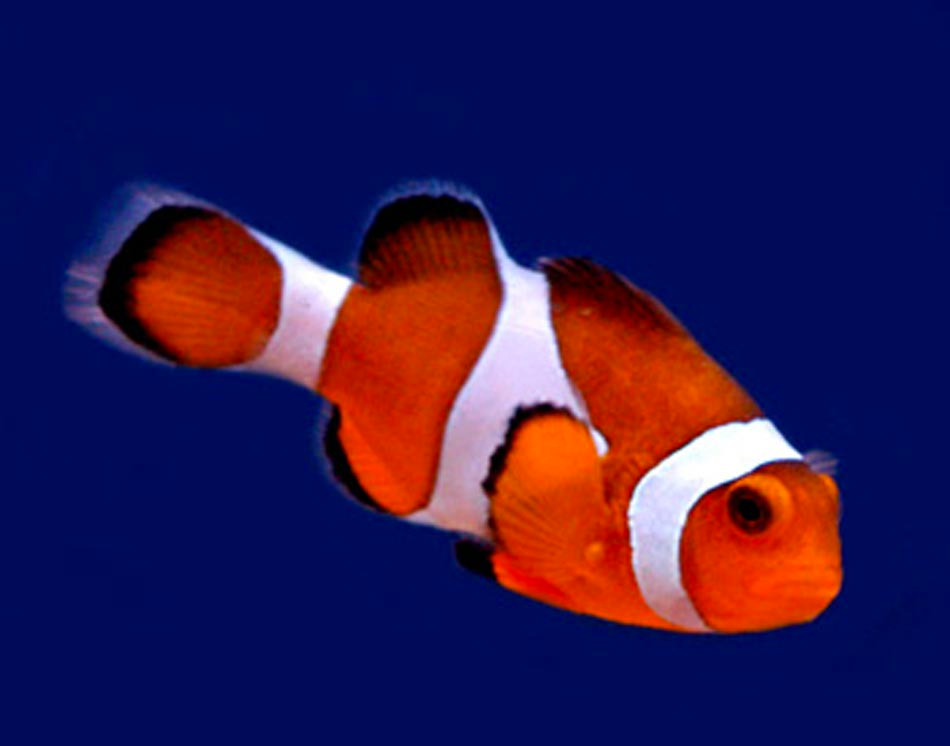 “clown fish”
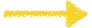 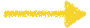 Feature extractors
Classifier
19
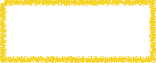 Learned
Neural network
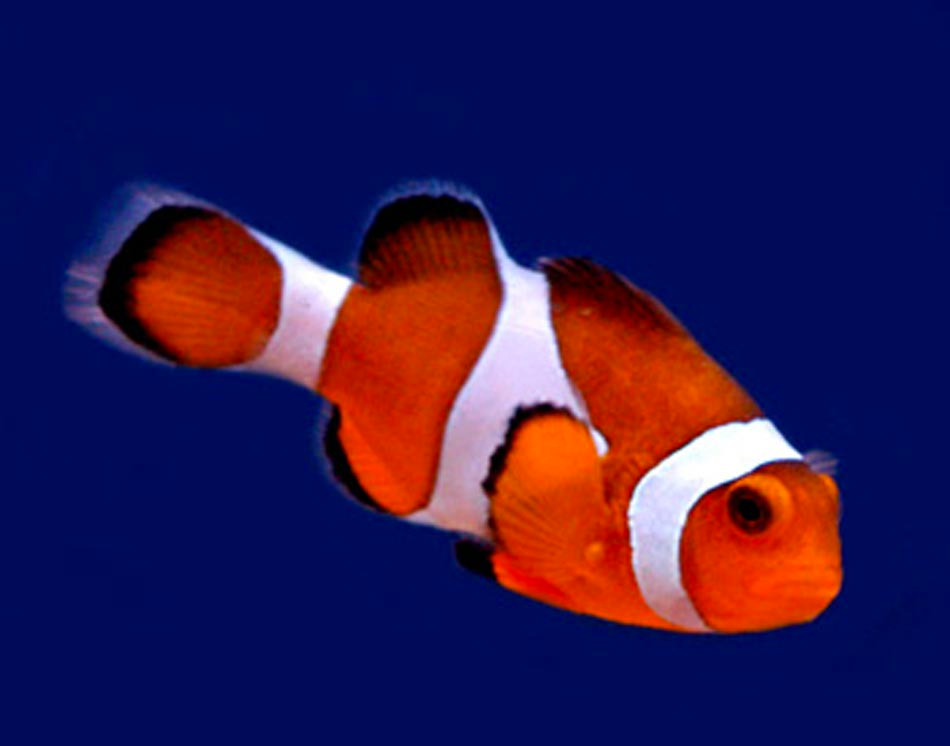 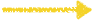 “clown fish”
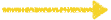 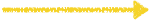 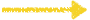 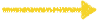 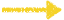 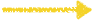 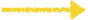 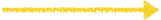 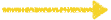 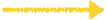 20
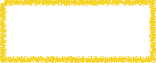 Learned
Neural network
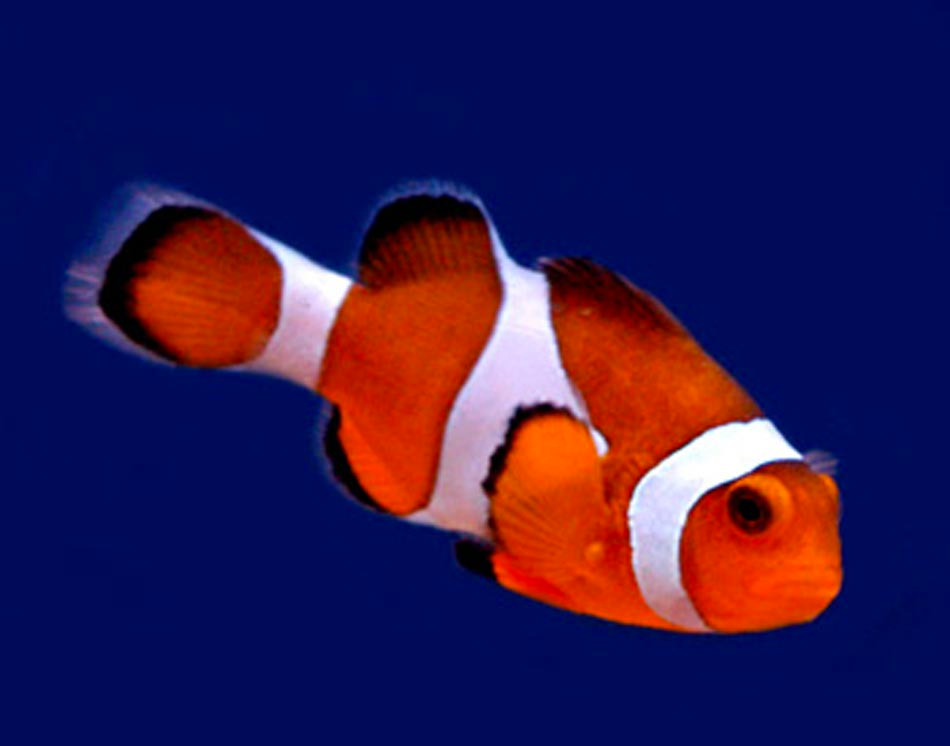 “clown fish”
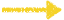 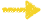 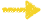 21
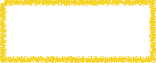 Learned
Deep neural network
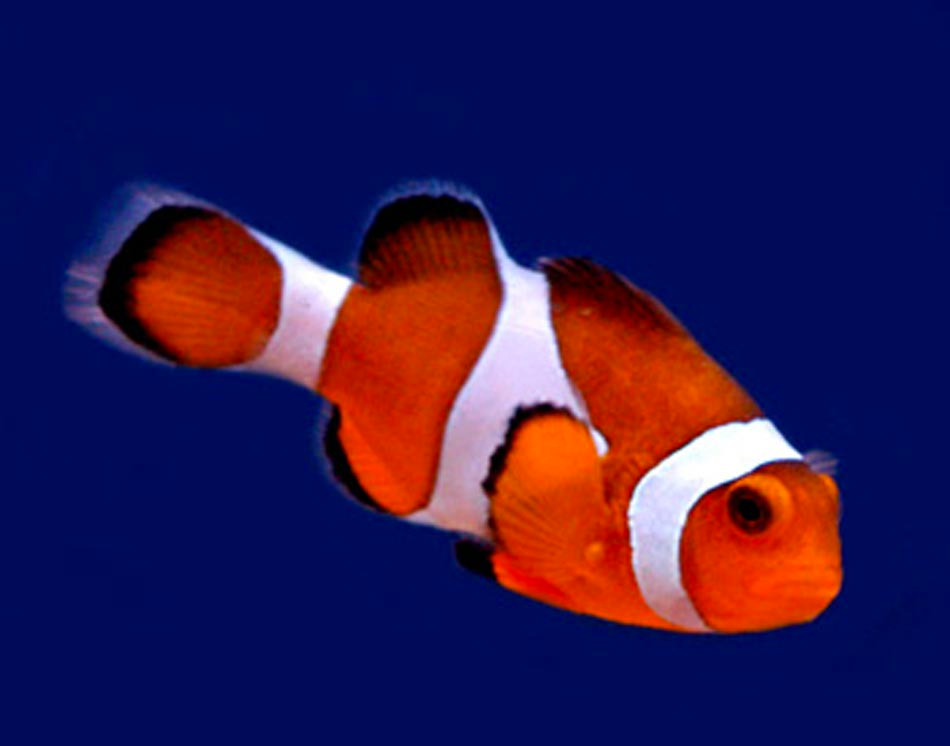 “clown fish”
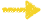 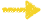 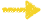 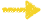 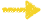 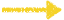 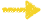 22
[Speaker Notes: Take some data input. Process it through a hierarchy of simple computational units. Units are reused in stereotyped fashion. Produce some output.]
Computation in a neural net
Input representation
Output representation
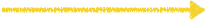 23
Computation in a neural net
Input representation
Output representation
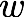 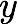 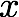 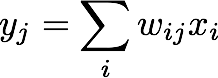 24
Computation in a neural net
Rectified linear unit (ReLU)
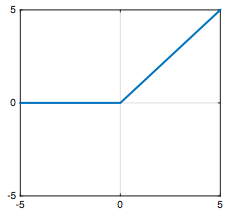 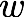 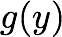 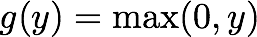 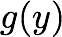 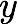 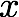 25
Computation in a neural net
Rectified linear unit (ReLU)
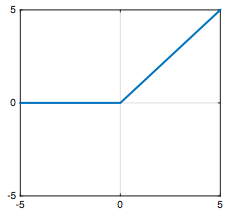 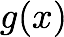 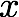 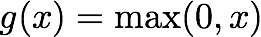 26
Computation in a neural net
Filter
Pool
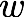 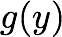 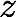 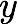 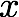 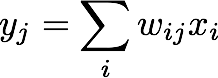 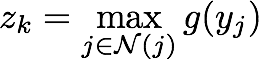 27
[Speaker Notes: mention bias term?]
Computation in a neural net
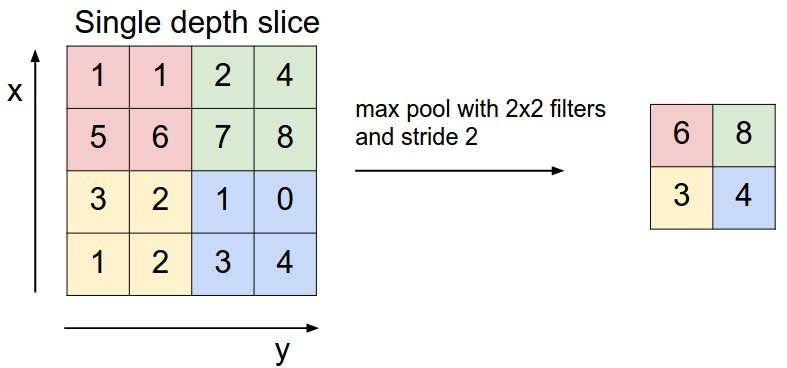 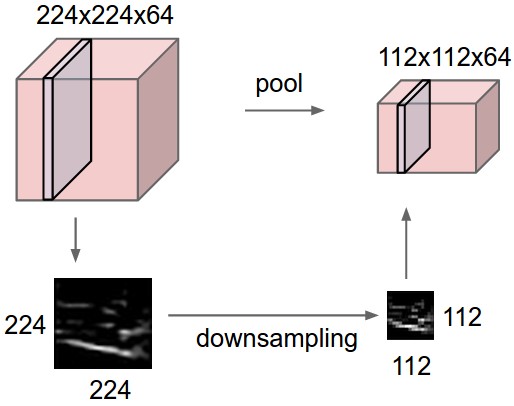 CS231n at Stanford
28
Computation in a neural net
Classify
Filter
Pool
ReLU
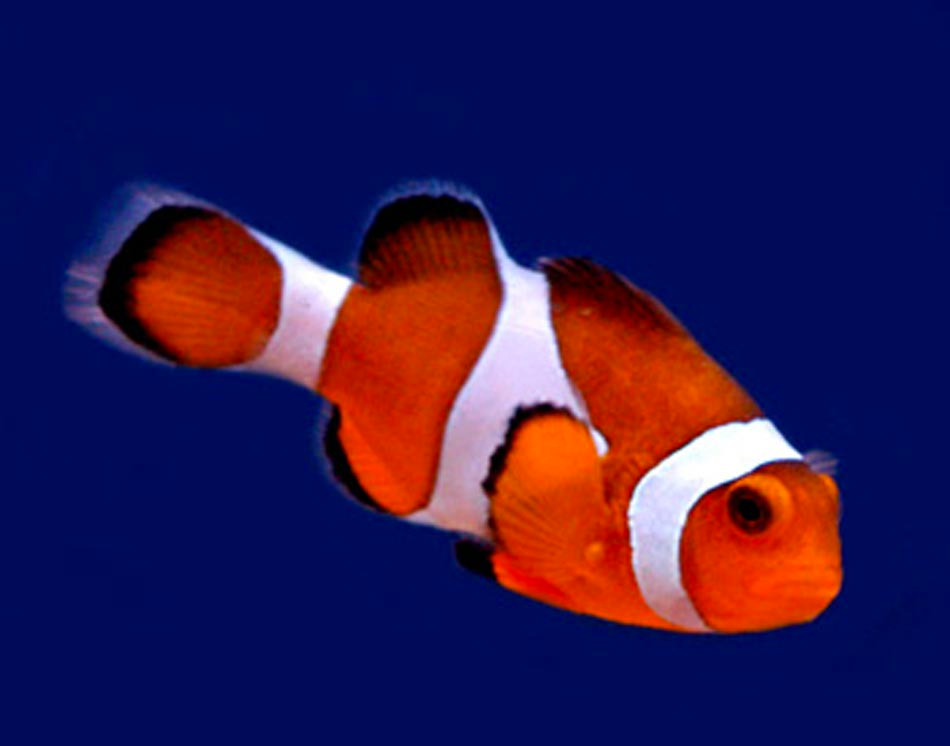 “clown fish”
…
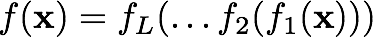 29
Convolutional Neural Nets
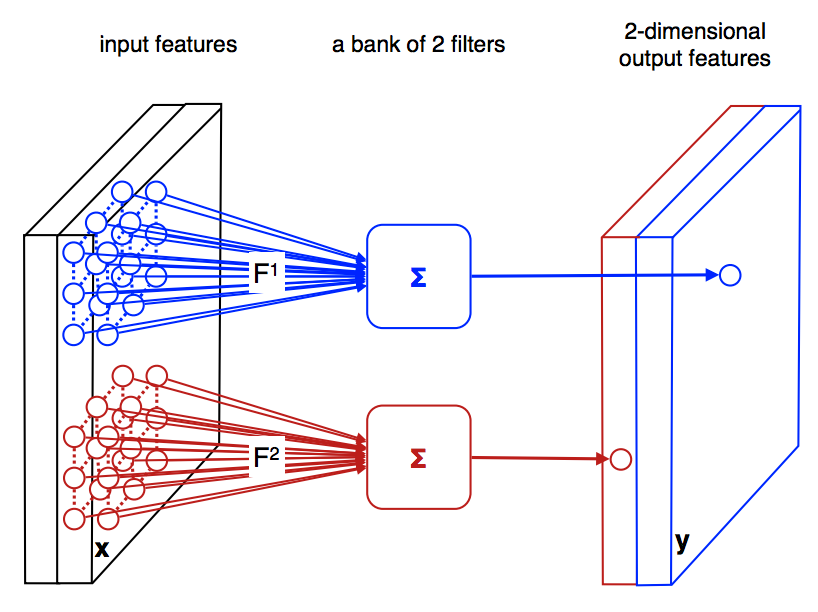 Slide from Andrea Vedaldi
30
Convolutional Neural Nets
Convolution
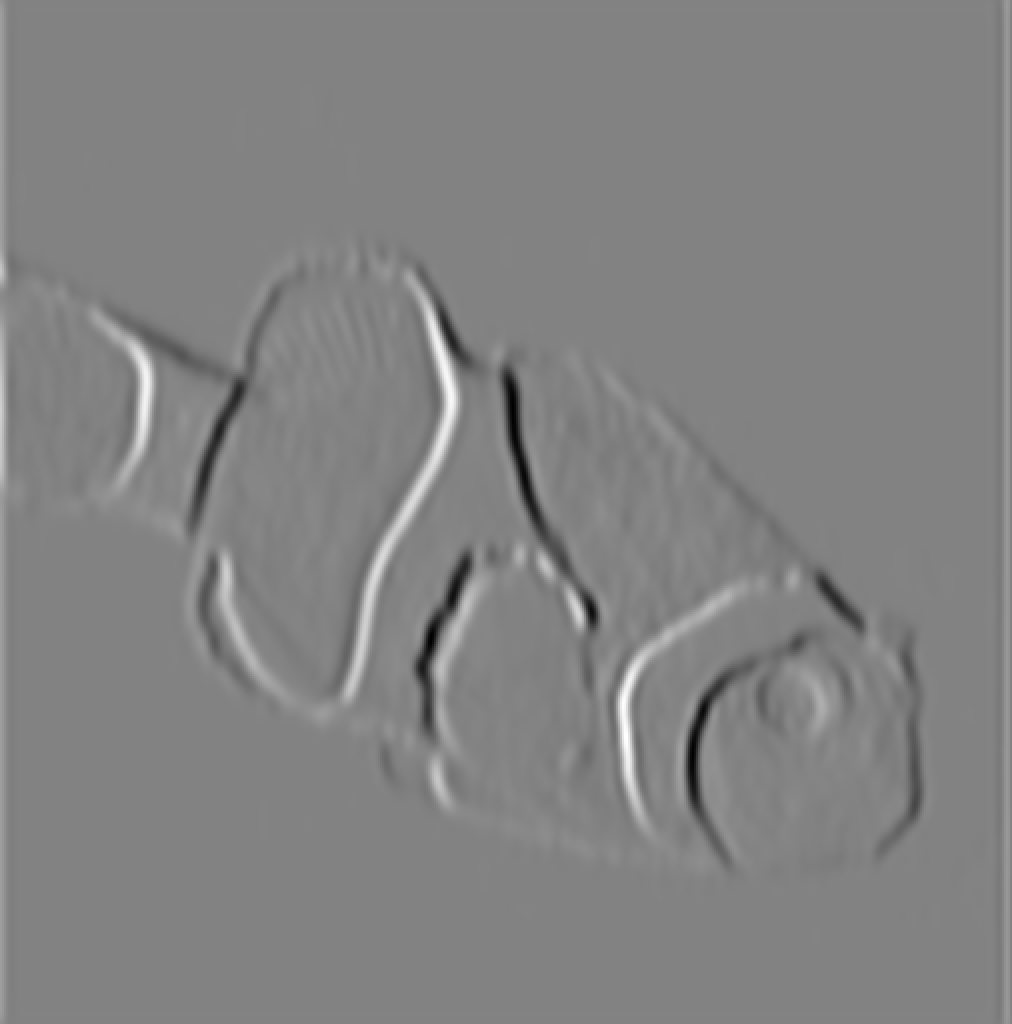 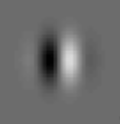 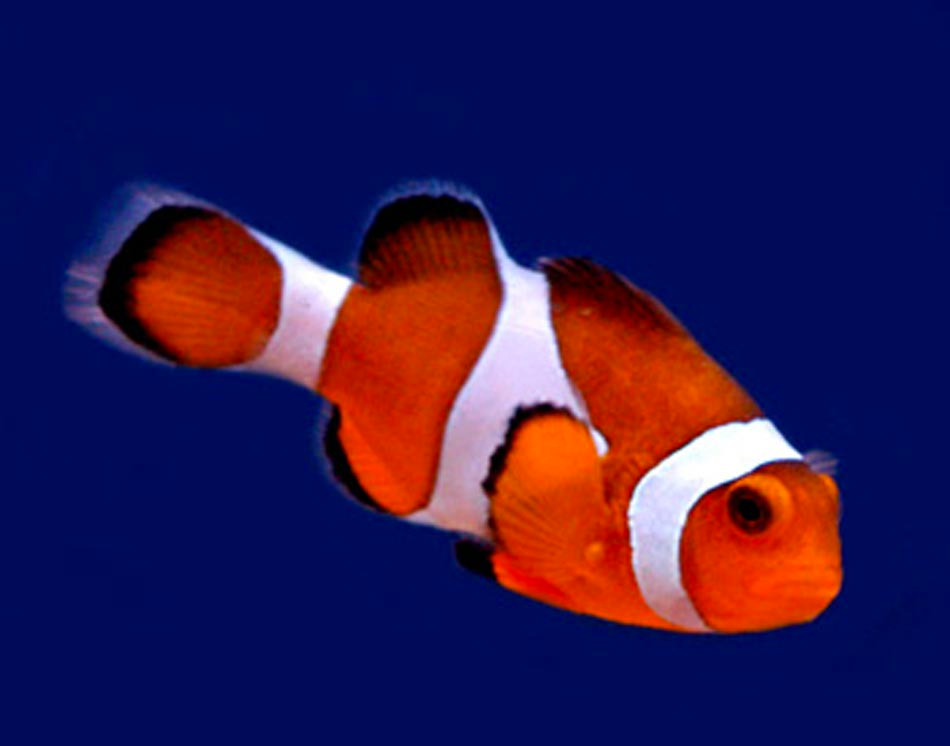 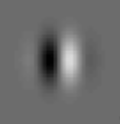 filter
31
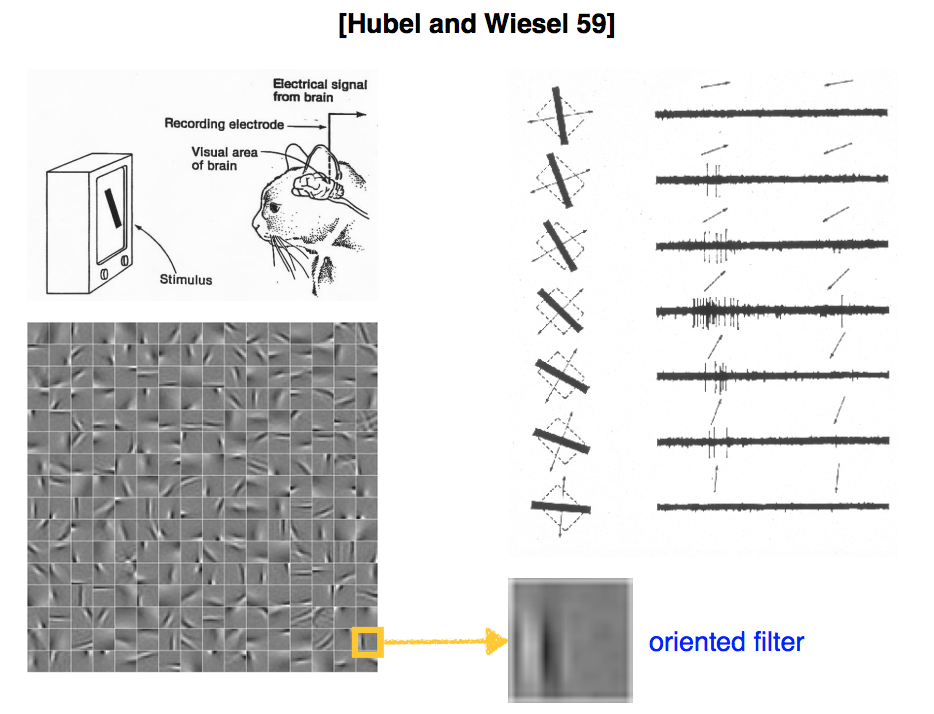 Slide from Andrea Vedaldi
32
“clown fish”
Computation in a neural net
argmax
Last layer
dolphin
cat
grizzly bear
angel fish
…
chameleon
clown fish
iguana
elephant
…
33
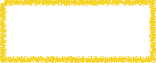 Learned
Learning with deep nets
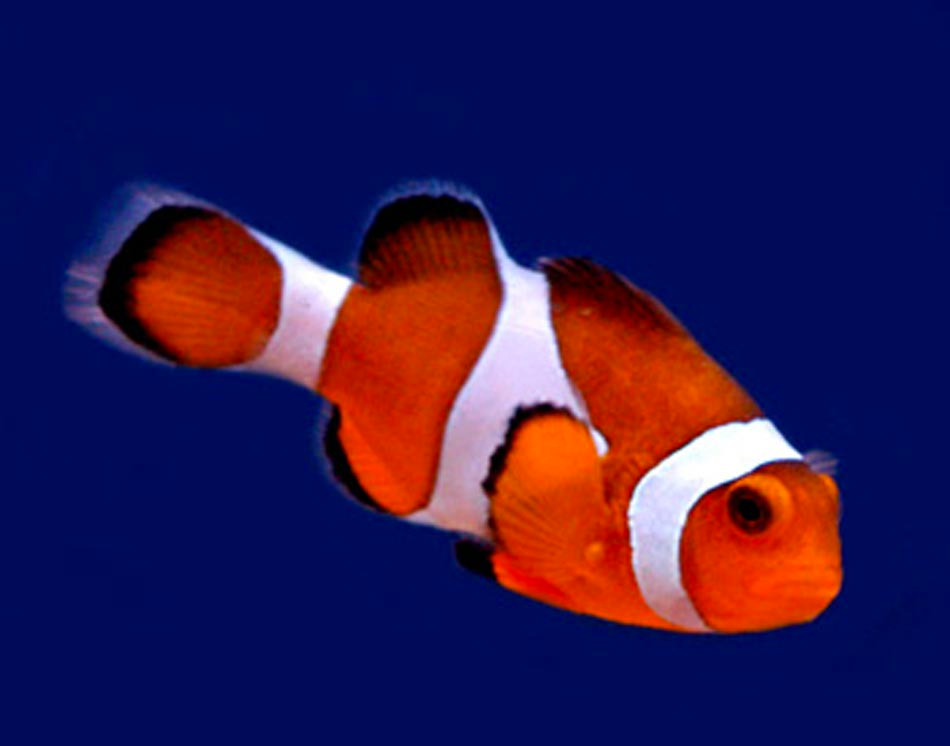 “clown fish”
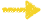 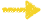 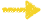 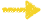 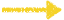 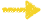 34
Learning with deep nets
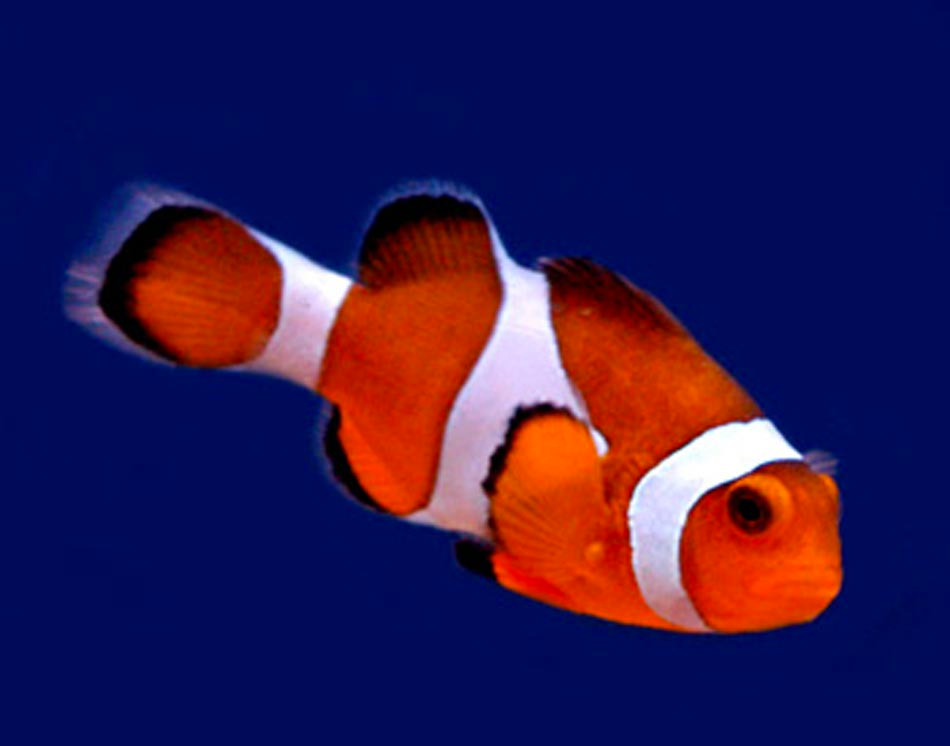 “clown fish”
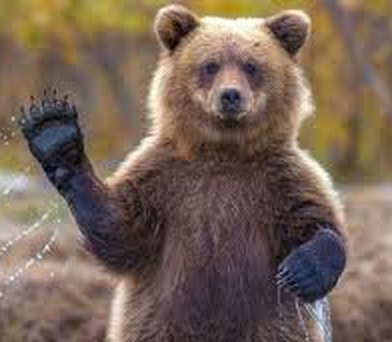 Train network to associate the right label with each image
“grizzly bear”
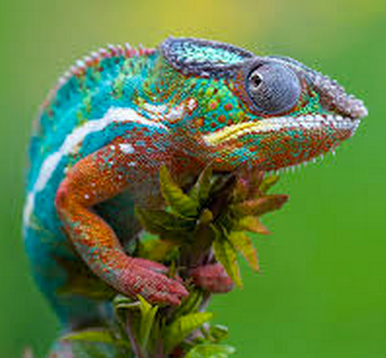 “chameleon”
35
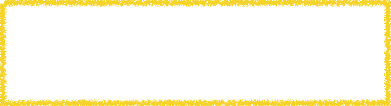 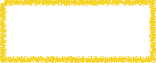 Learned
Learning with deep nets
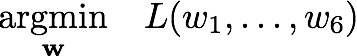 “clown fish”
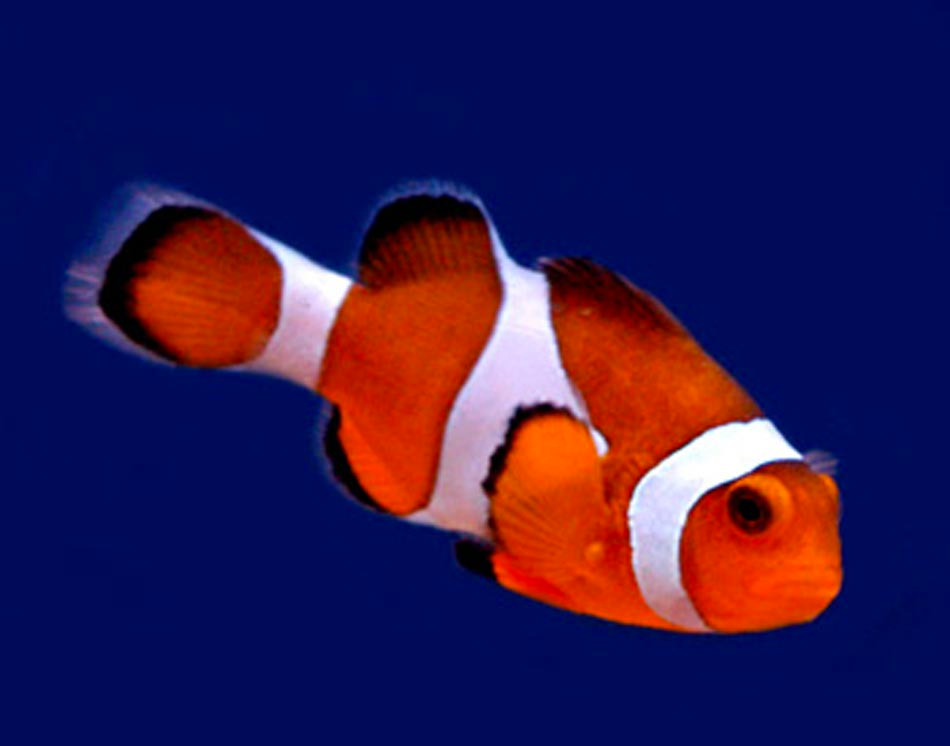 Loss
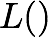 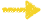 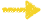 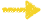 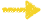 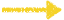 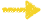 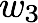 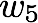 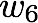 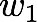 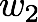 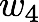 36
Loss function
Network output
Ground truth label
“clown fish”
dolphin
cat
grizzly bear
angel fish
error
Loss
…
chameleon
clown fish
iguana
elephant
…
37
Loss function
Network output
Ground truth label
“clown fish”
dolphin
cat
grizzly bear
angel fish
small
Loss
…
chameleon
clown fish
iguana
elephant
…
38
Loss function
Network output
Ground truth label
“grizzly bear”
dolphin
cat
grizzly bear
angel fish
Loss
large
…
chameleon
clown fish
iguana
elephant
…
39
Loss function for classification
Ground truth label
Network output
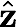 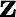 dolphin
Probability of the observed data under the model
cat
grizzly bear
angel fish
…
chameleon
clown fish
iguana
Cross-entropy loss
elephant
…
…
40
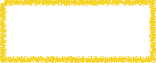 Learned
Learning with deep nets
“clown fish”
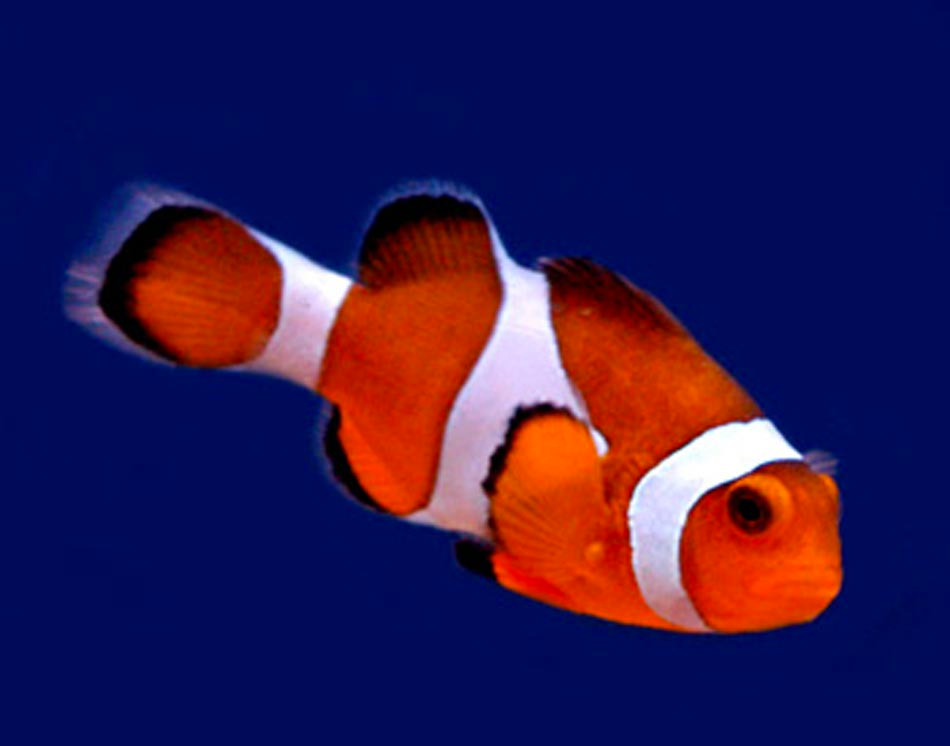 Loss
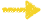 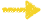 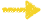 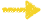 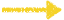 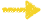 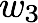 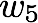 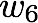 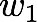 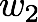 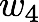 41
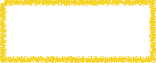 Learned
Learning with deep nets
“grizzly bear”
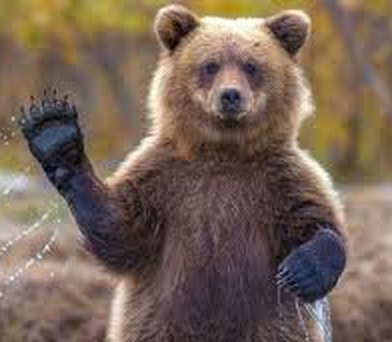 Loss
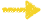 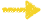 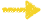 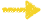 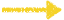 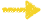 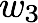 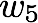 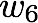 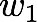 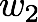 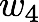 42
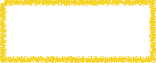 Learned
Learning with deep nets
“chameleon”
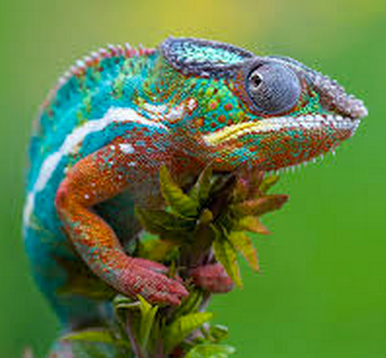 Loss
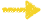 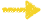 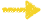 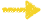 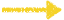 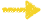 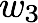 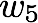 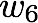 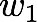 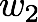 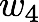 43
One iteration of gradient descent:
Gradient descent
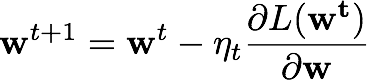 learning rate
44
Gradient descent
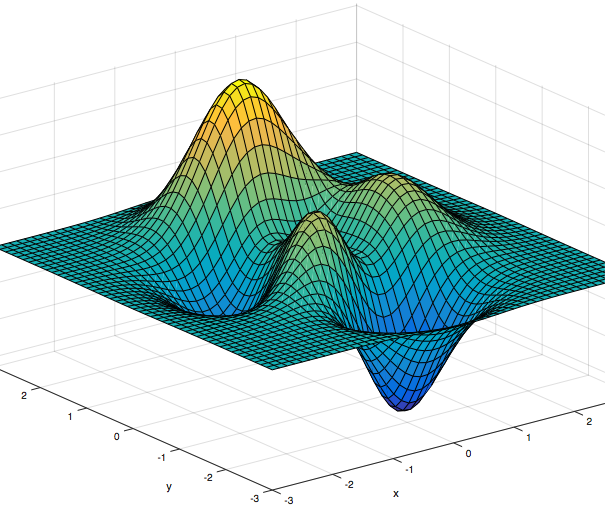 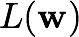 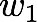 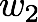 45
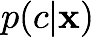 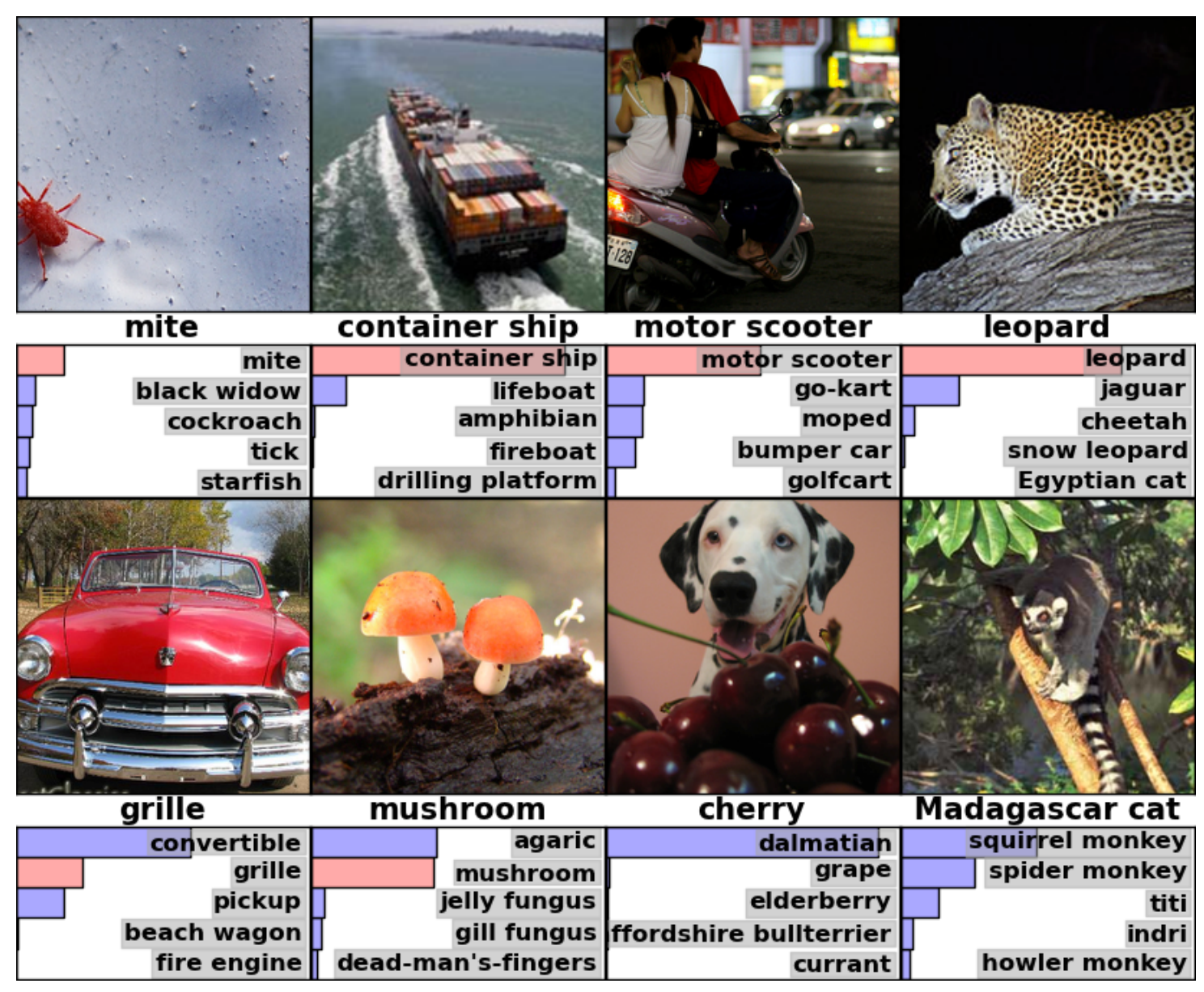 [Krizhevsky et al. NIPS 2012]
46
Computer Vision before 2012
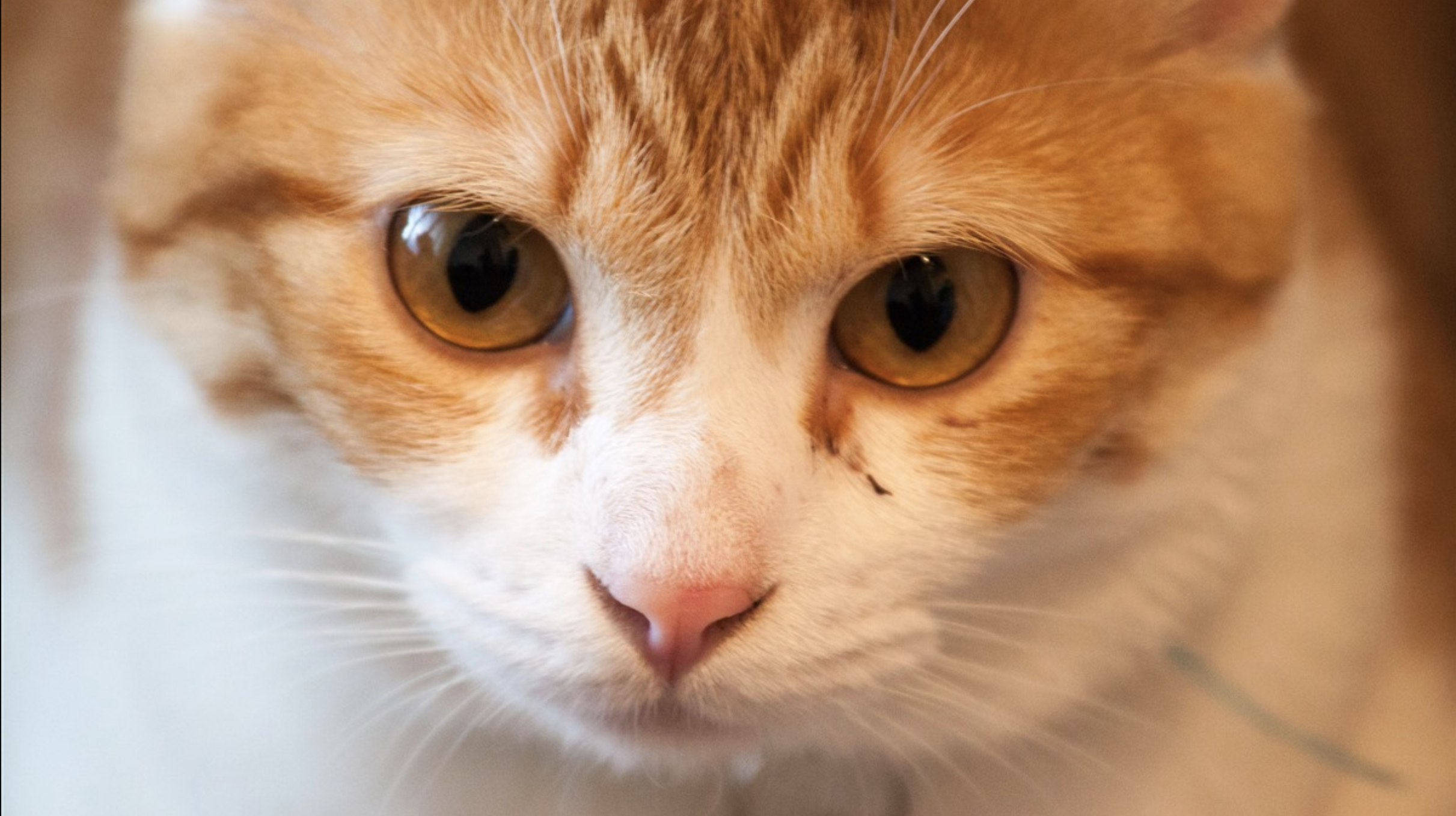 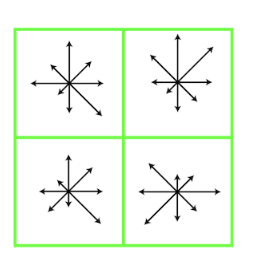 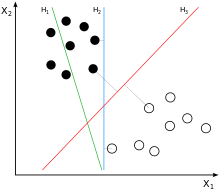 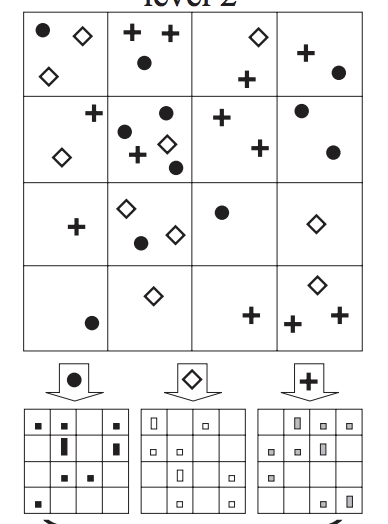 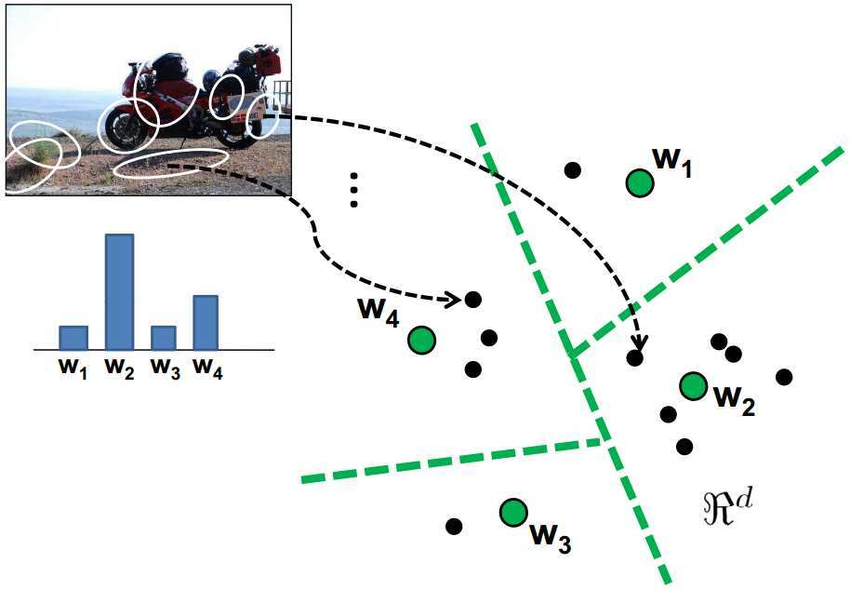 Cat
Features
Clustering
Pooling
Classification
47
Computer Vision Now
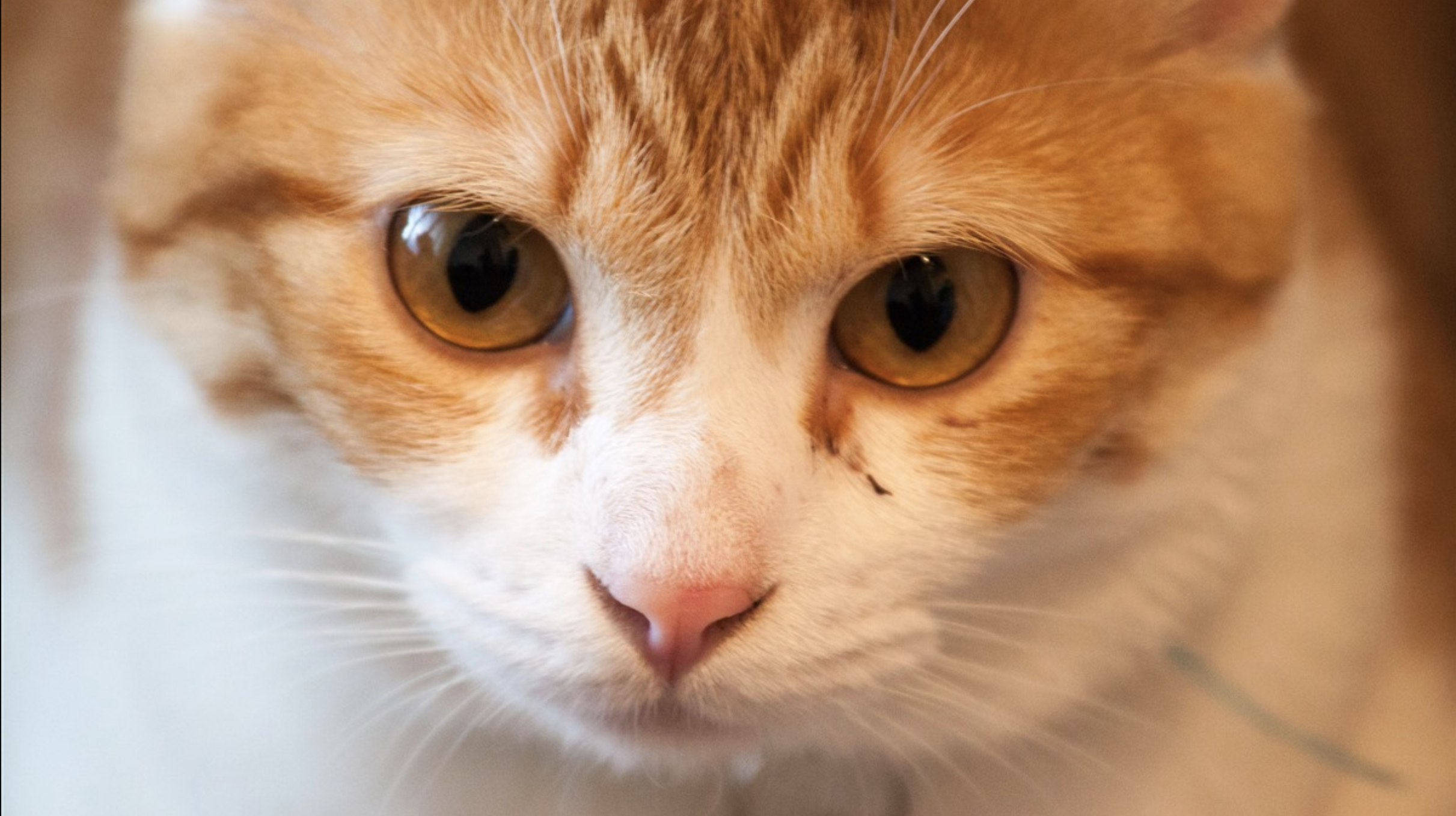 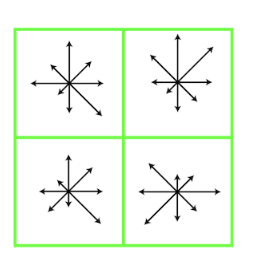 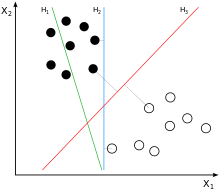 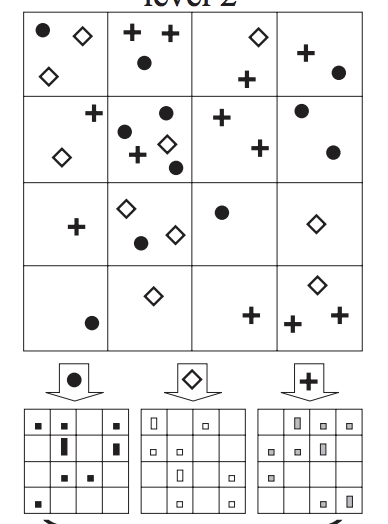 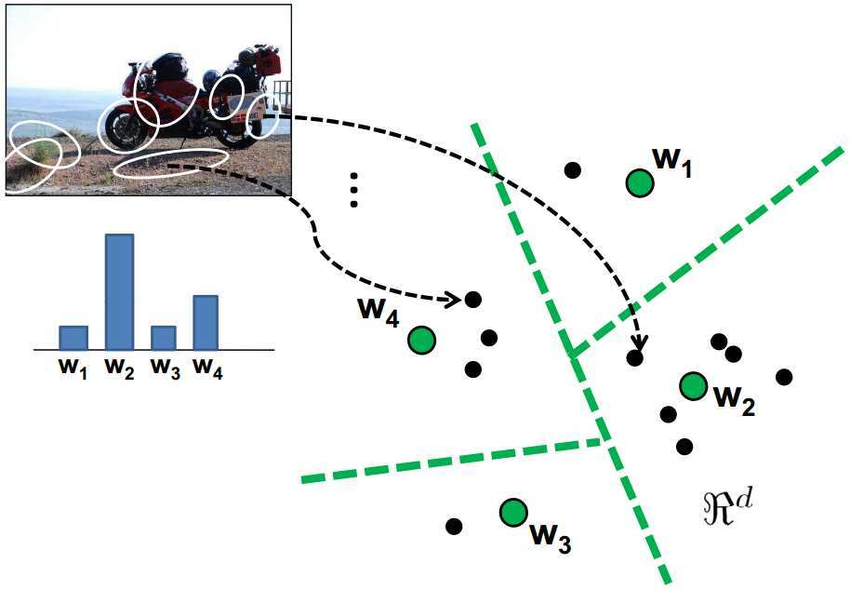 Cat
Features
Clustering
Pooling
Classification
Deep Net
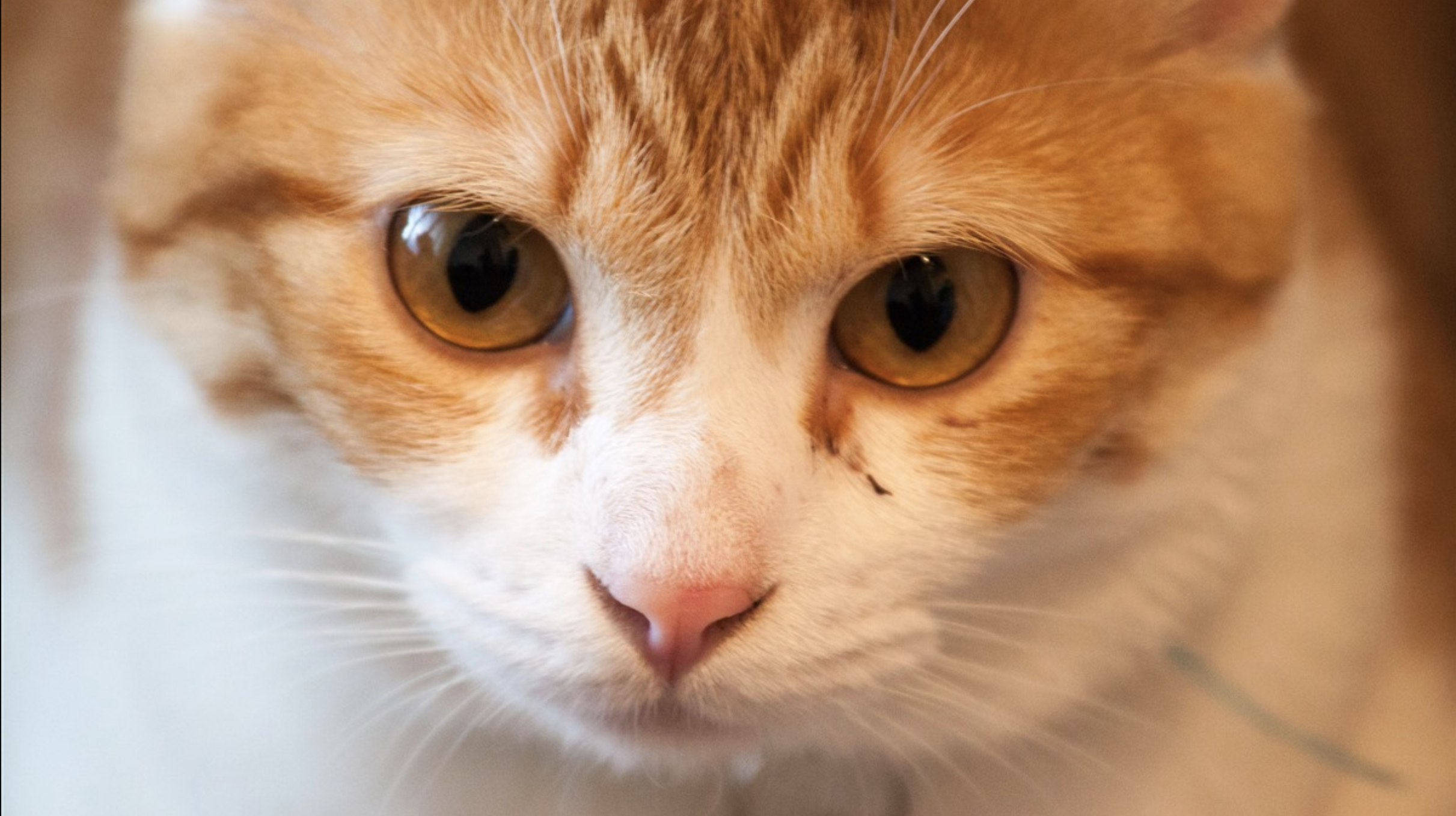 Cat
[LeCun et al, 1998], [Krizhevsky et al,  2012]
48
Deep Learning for Computer Vision
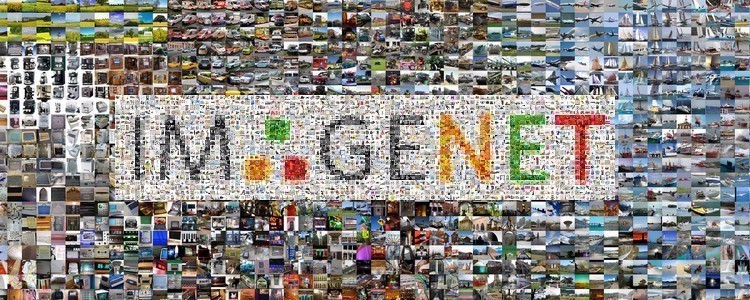 Deep Net
[Deng et al. 2009]
Top 5 accuracy on ImageNet benchmark
[Redmon et al., 2018]
[Güler et al., 2018]
[Zhao et al.,  2017]
Object detection
Human understanding
Autonomous driving
49
Can Deep Learning Help Graphics?
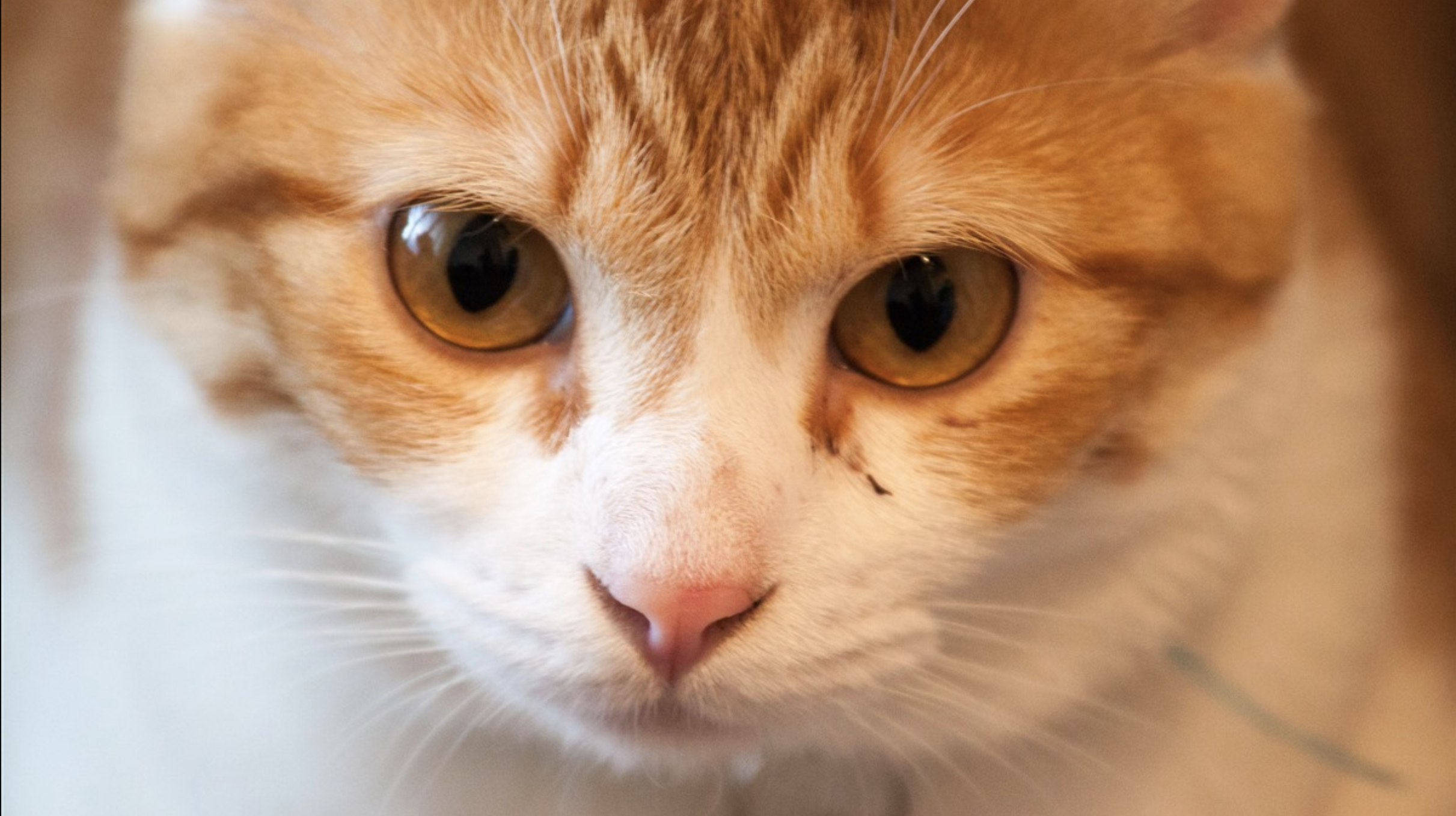 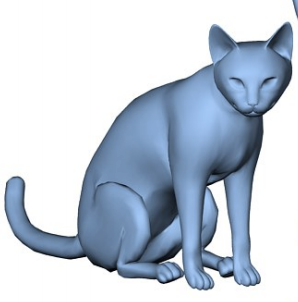 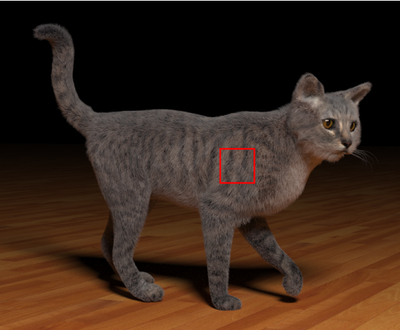 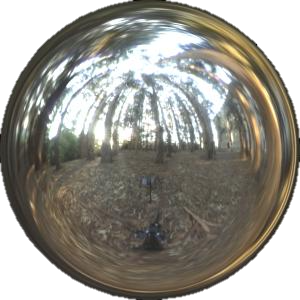 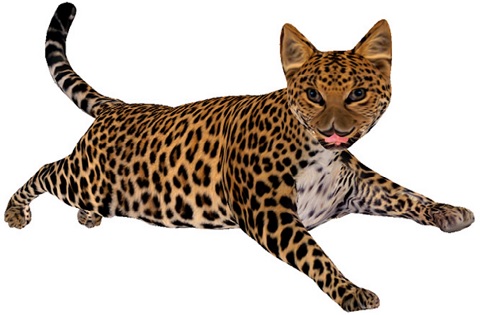 Cat
Modeling
Texturing
Lighting
Rendering
50
Can Deep Learning Help Graphics?
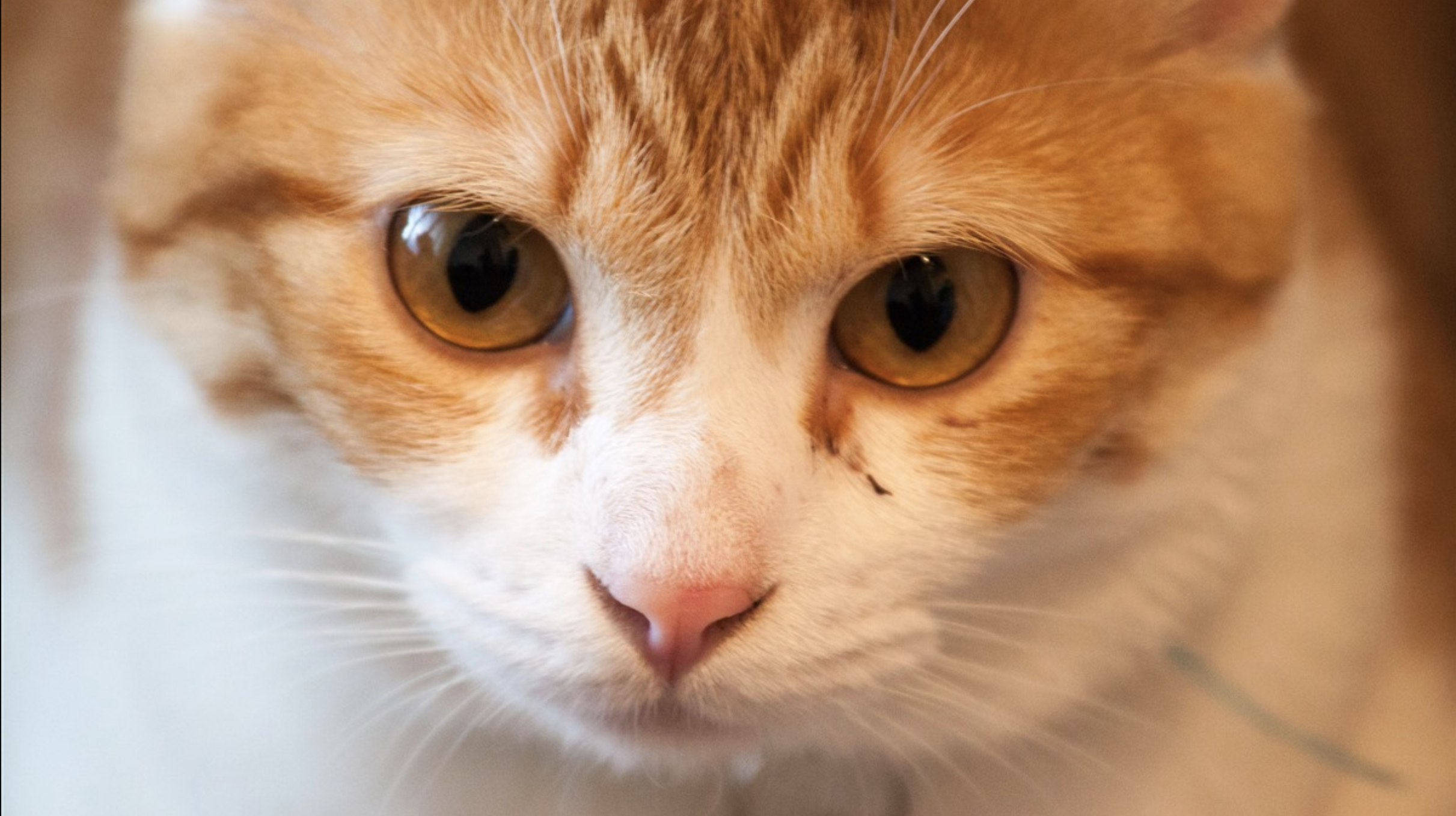 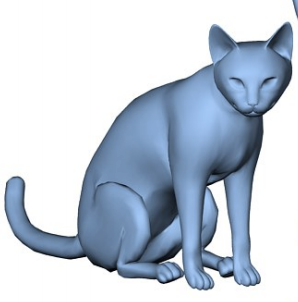 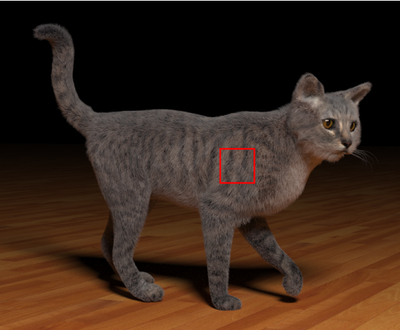 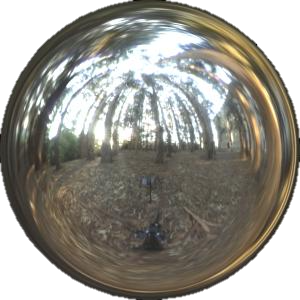 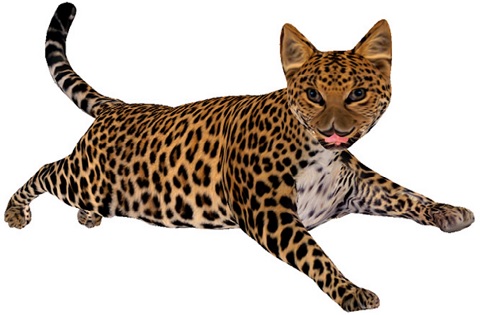 Cat
Modeling
Texturing
Lighting
Rendering
Deep Net
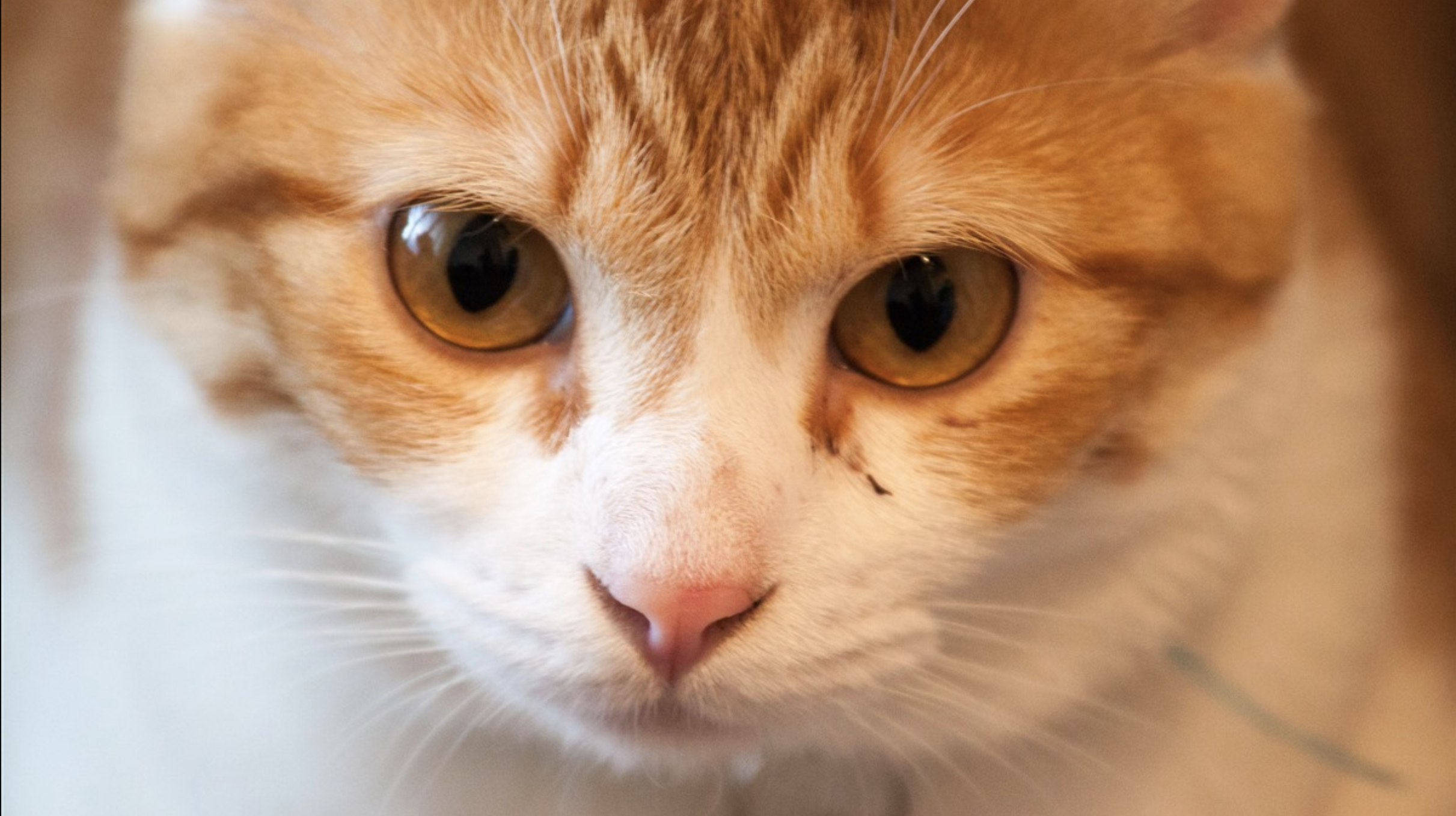 Did not work
Cat
51
Generating images is hard!
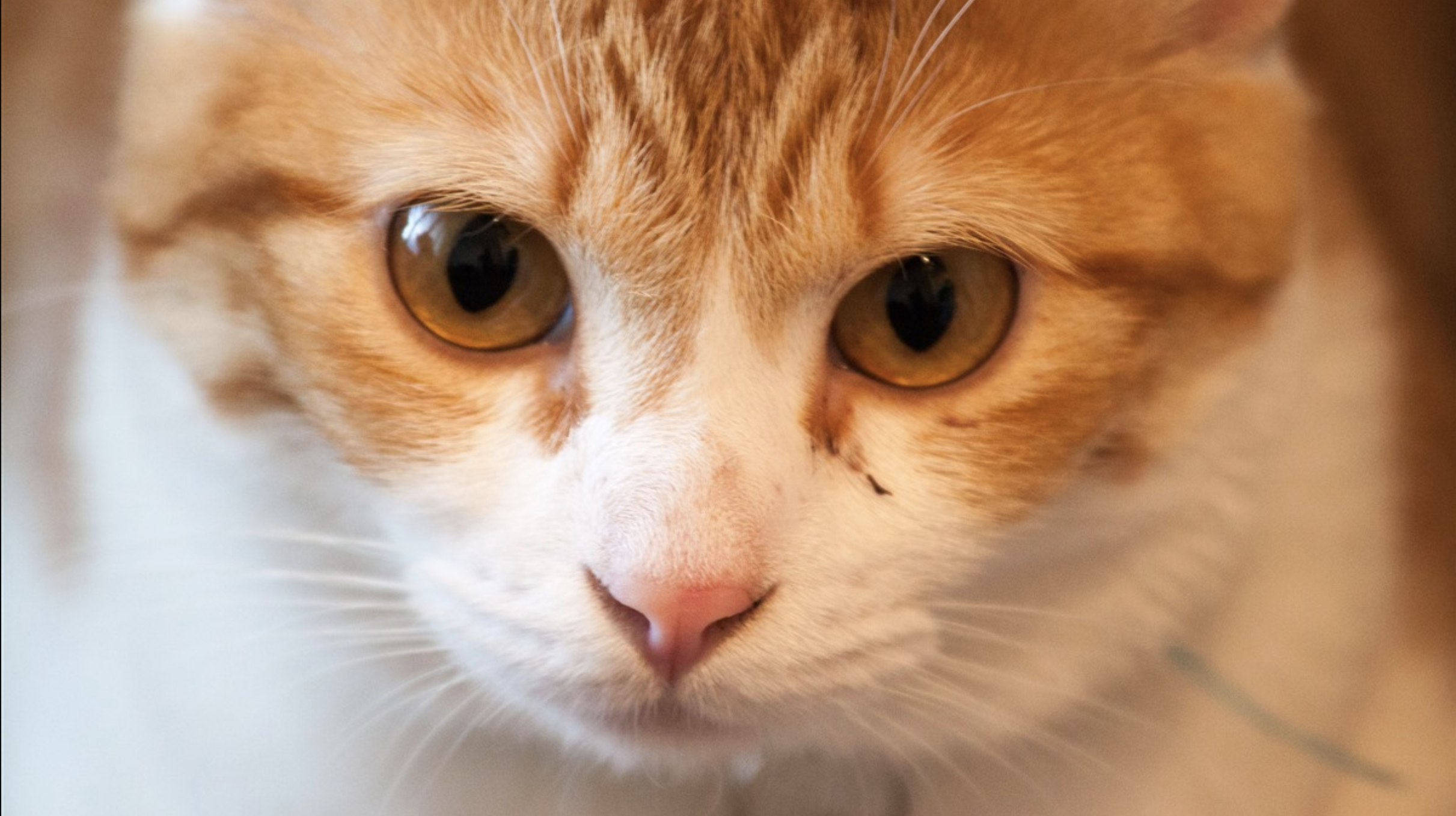 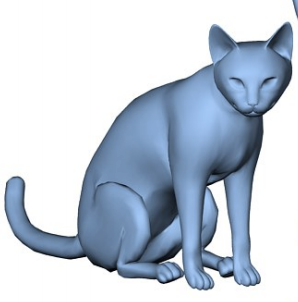 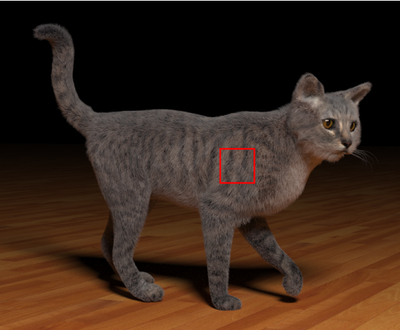 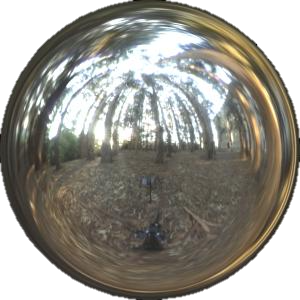 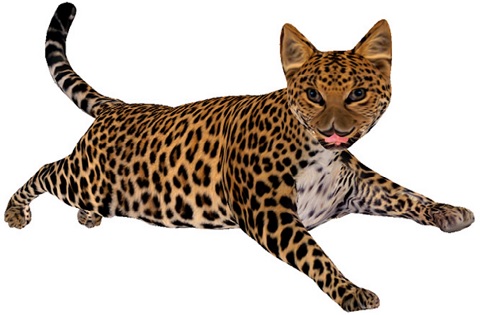 Cat
Modeling
Texturing
Lighting
Rendering
Deep Net
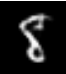 8
28x28 pixels
52
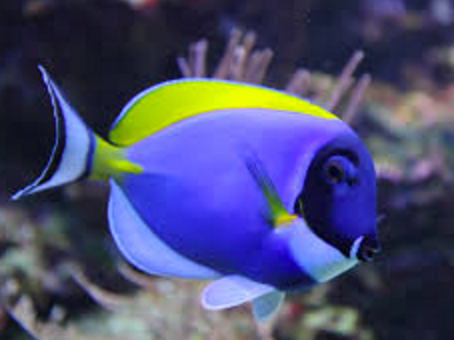 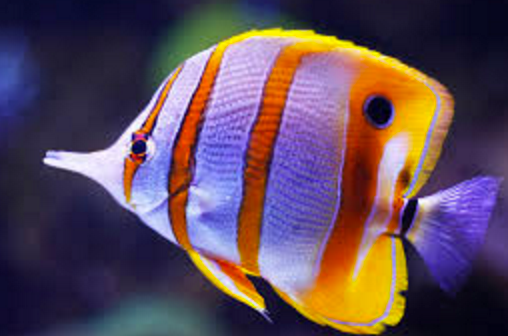 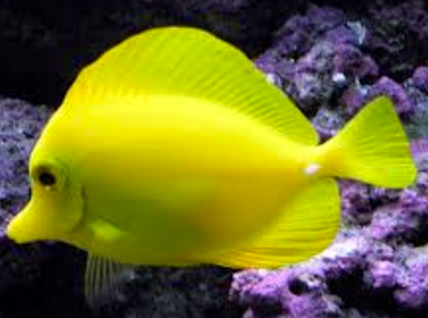 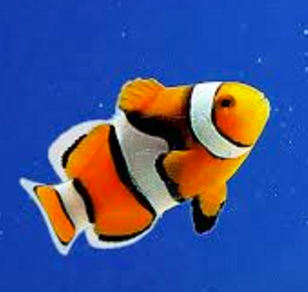 …
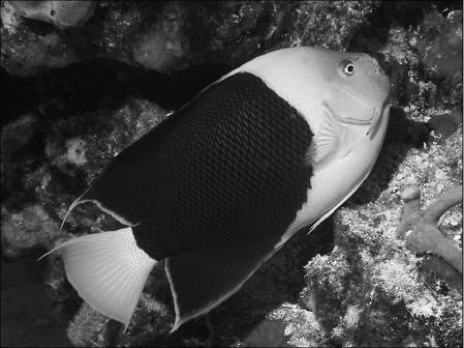 “yellow”
53
Discriminative Deep Networks
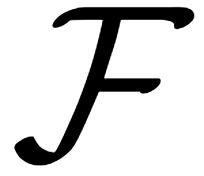 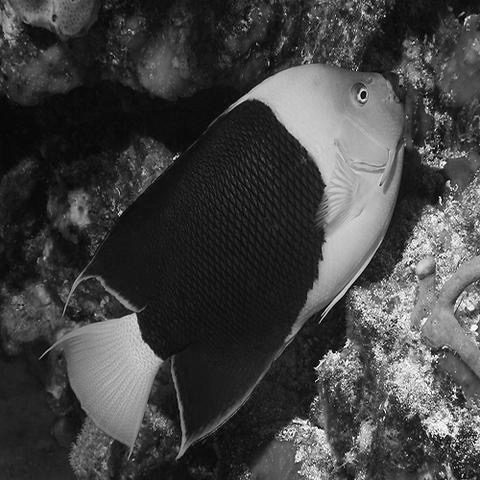 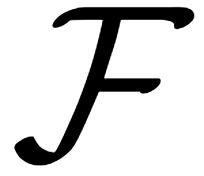 “Rockfish”
54
Discriminative Deep Networks
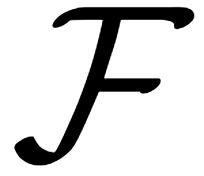 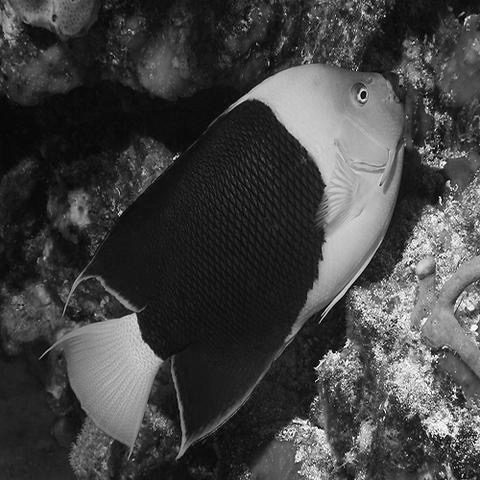 Raw, Unlabeled Pixels
55
Generative Deep Networks
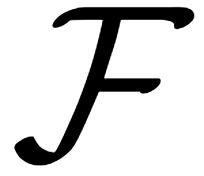 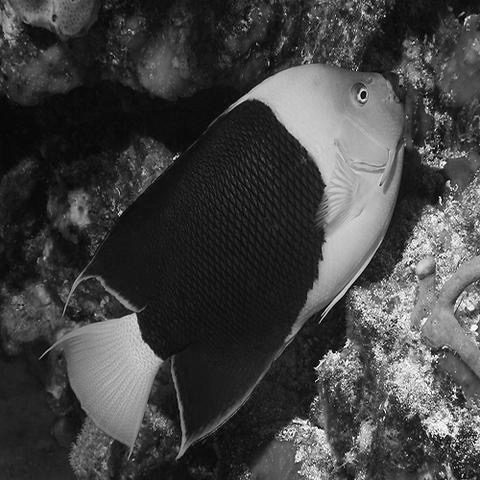 Raw, Unlabeled Pixels
56
Fractionally-strided Convolution
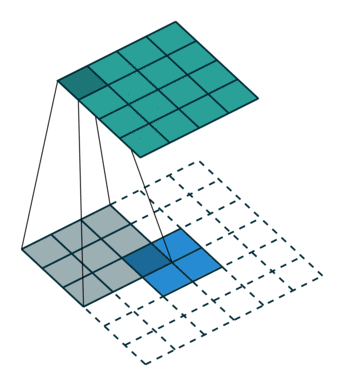 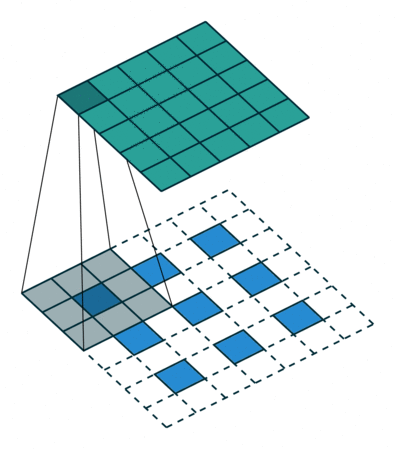 Regular conv
Fractiaionally-strided conv
© David Dau
57
Generating chairs given ID, viewpoint, and transformation parameters
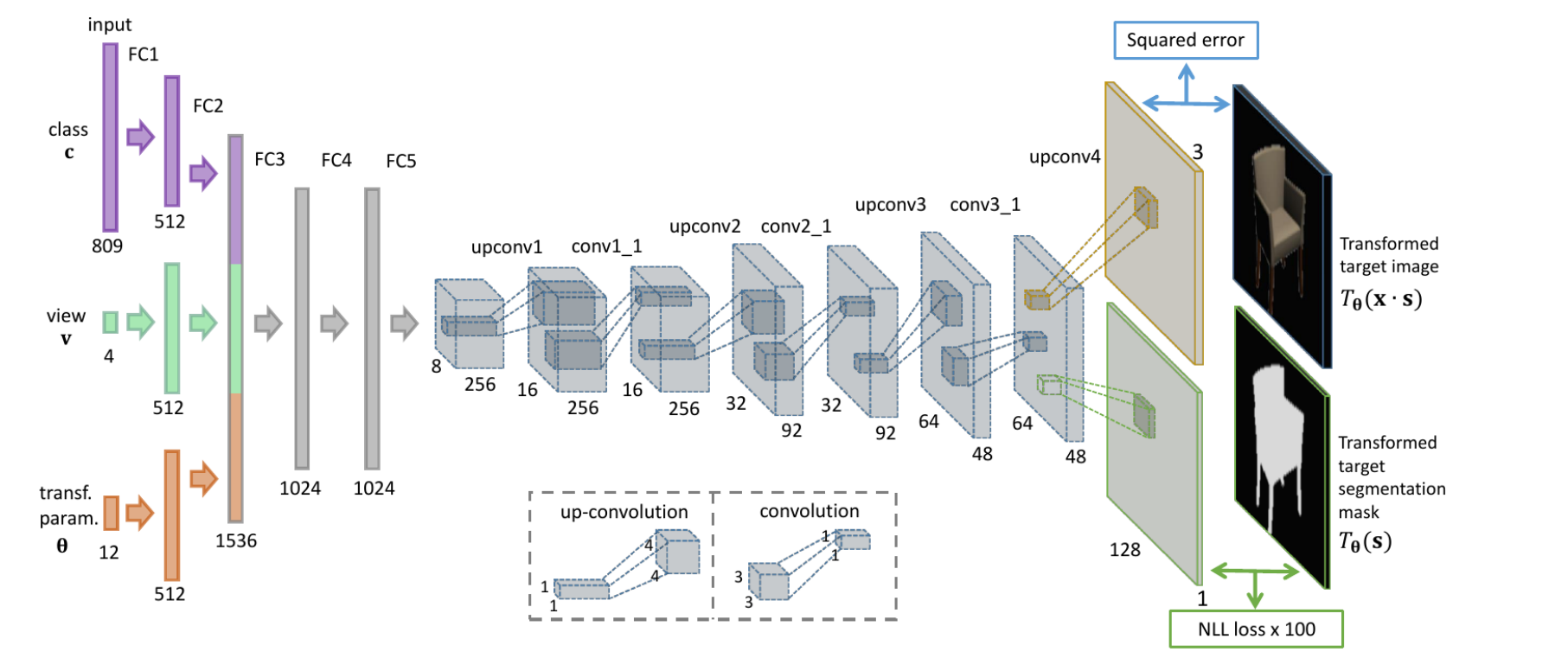 Dosovitskiy et al. Learning to Generate Chairs, Tables and Cars with Convolutional Networks
PAMI 2017 (CVPR 2015)
58
Generating chairs given ID, viewpoint, and transformation parameters
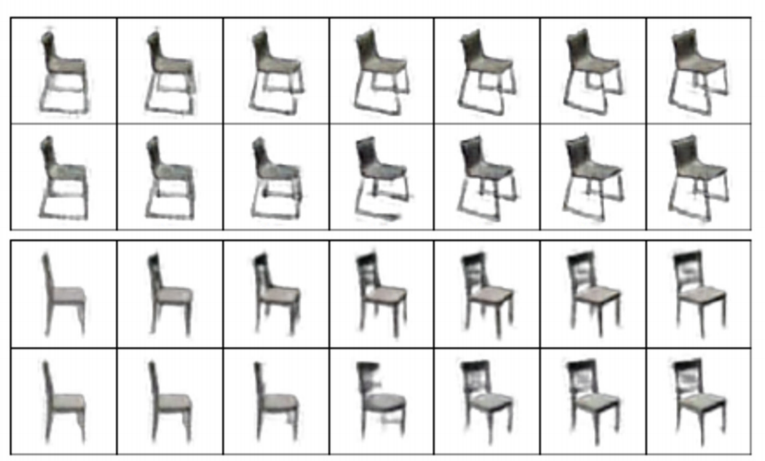 Dosovitskiy et al. Learning to Generate Chairs, Tables and Cars with Convolutional Networks
PAMI 2017 (CVPR 2015)
59
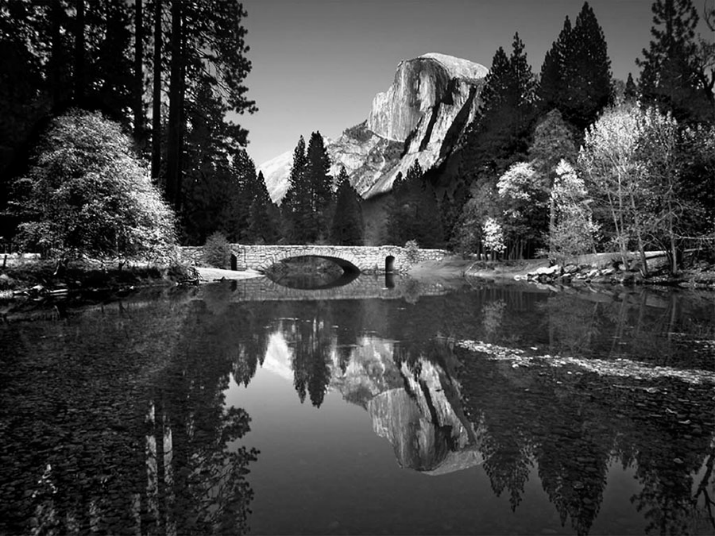 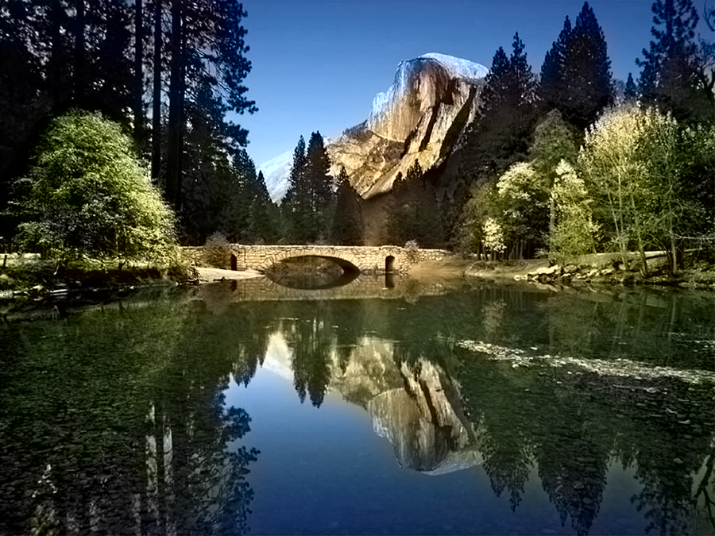 60
Ansel Adams. Yosemite Valley Bridge.
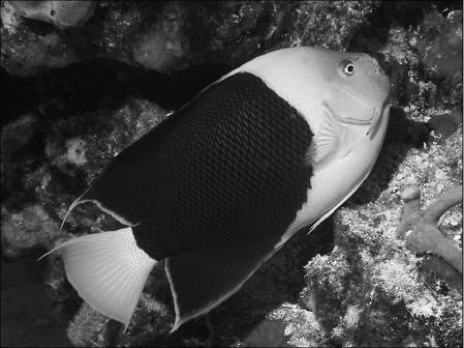 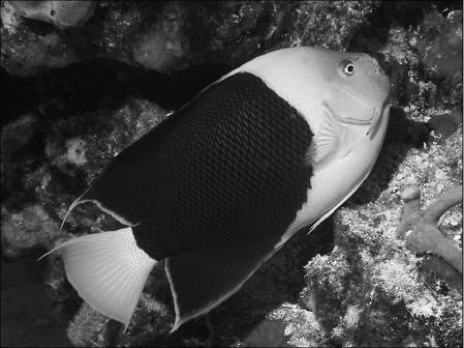 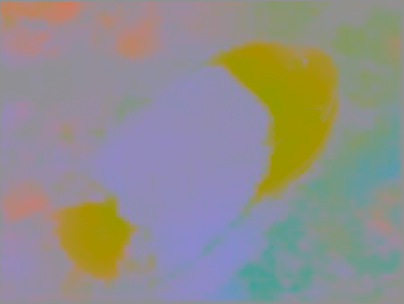 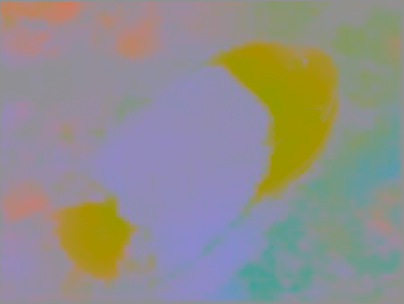 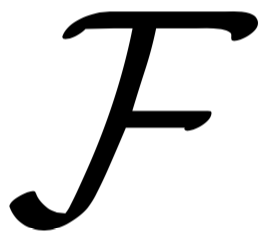 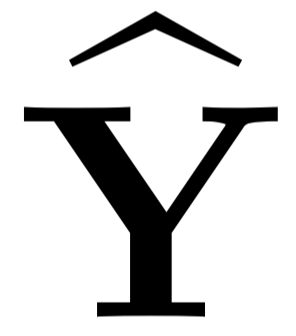 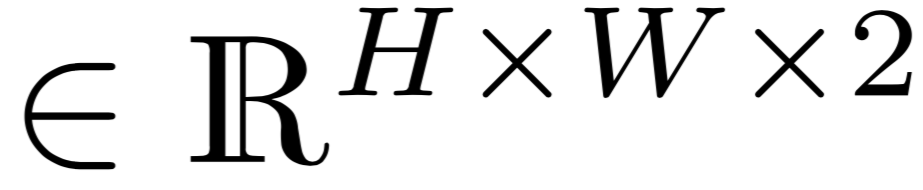 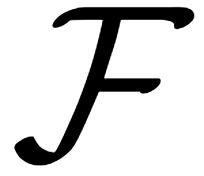 Grayscale image: L channel
Color information: ab channels
61
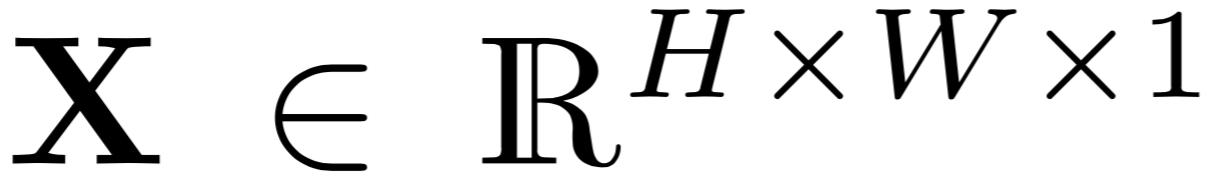 L
ab
Zhang, Isola, Efros. Colorful Image Colorization. In ECCV, 2016.
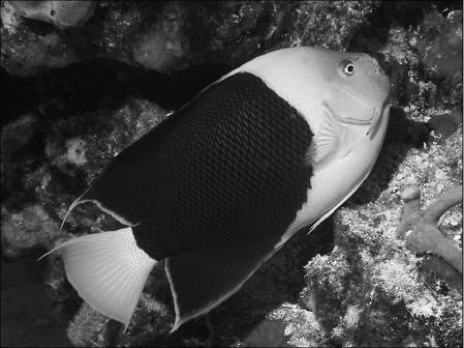 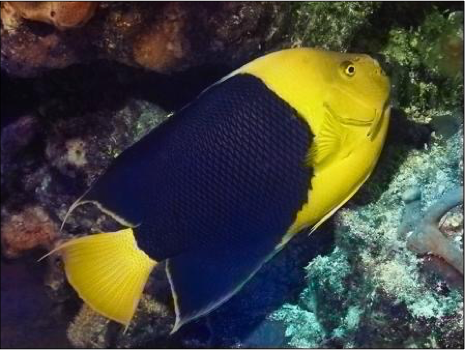 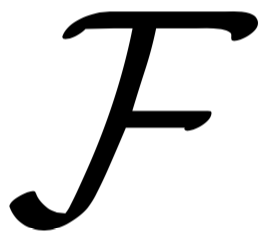 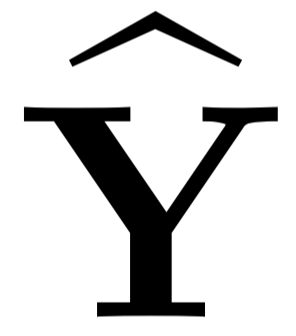 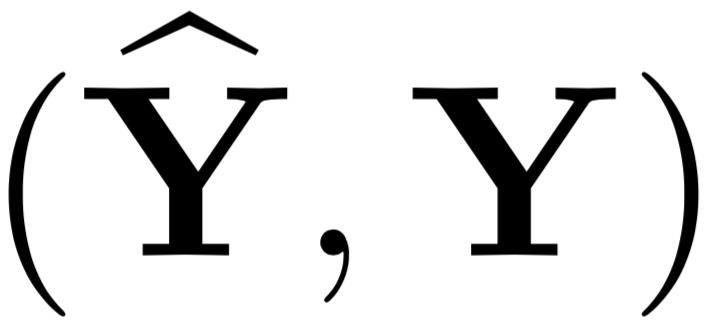 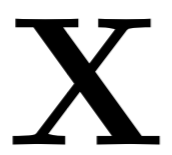 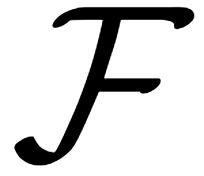 Grayscale image: L channel
Concatenate (L,ab) channels
62
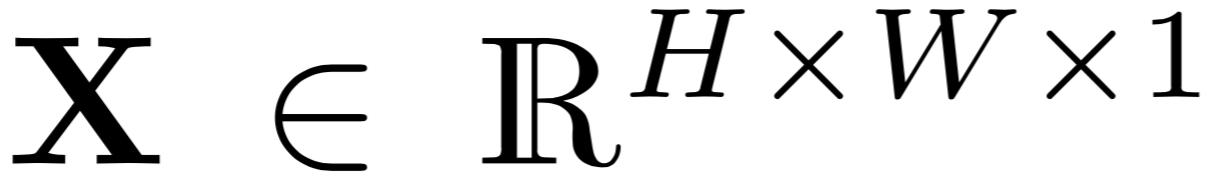 L
ab
Zhang, Isola, Efros. Colorful Image Colorization. In ECCV, 2016.
Input
Output
Ground truth
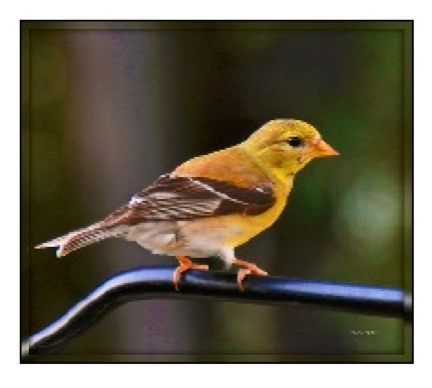 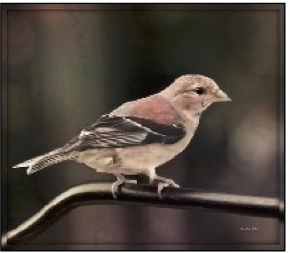 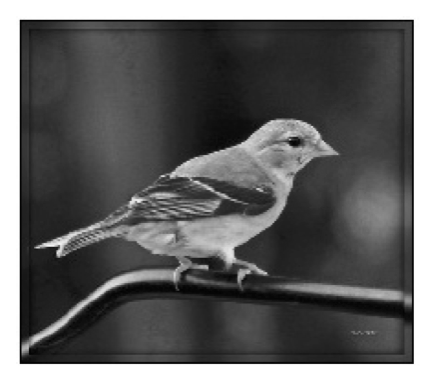 Simple L2 regression doesn’t work 
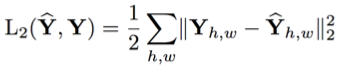 63
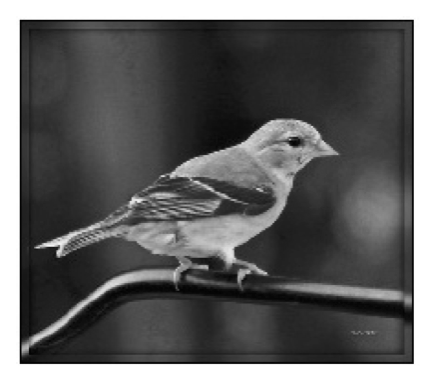 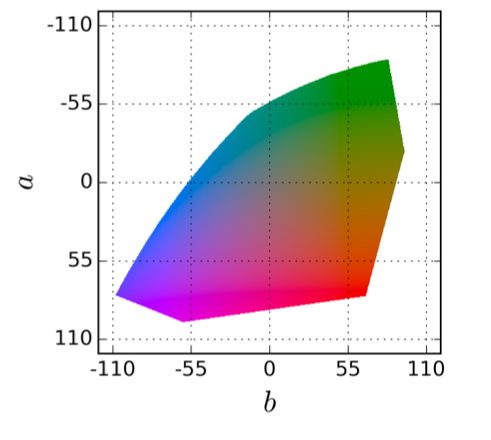 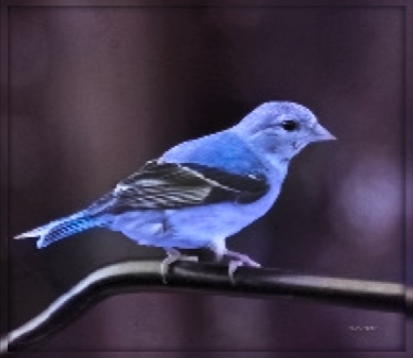 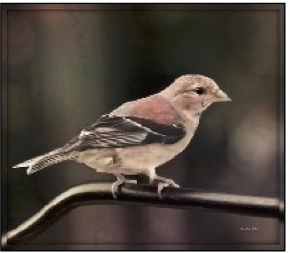 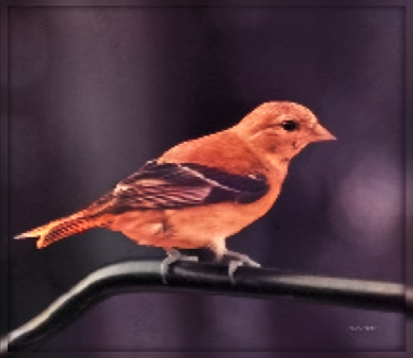 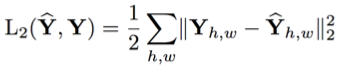 64
Better Loss Function
Colors in ab space
(discrete)
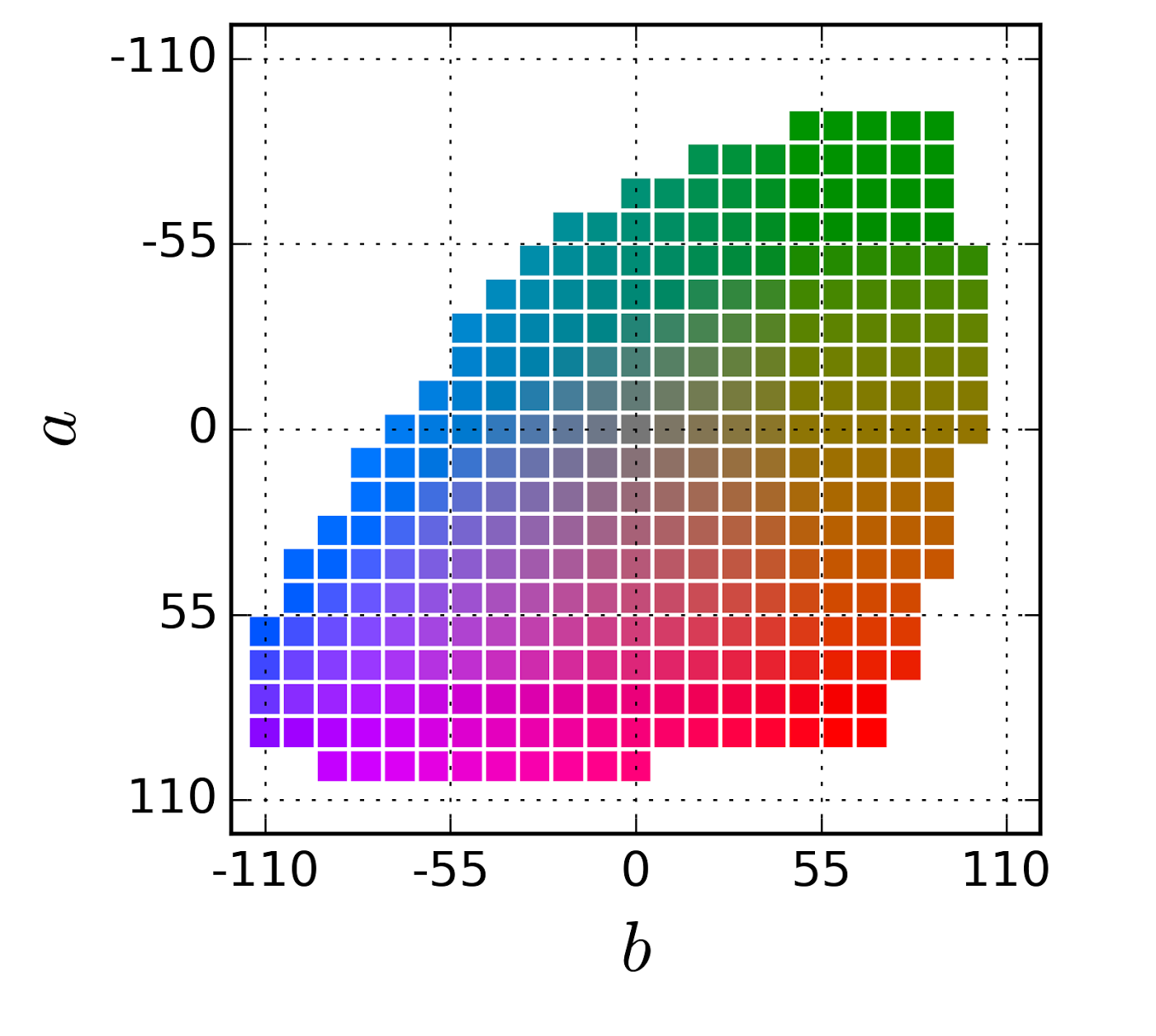 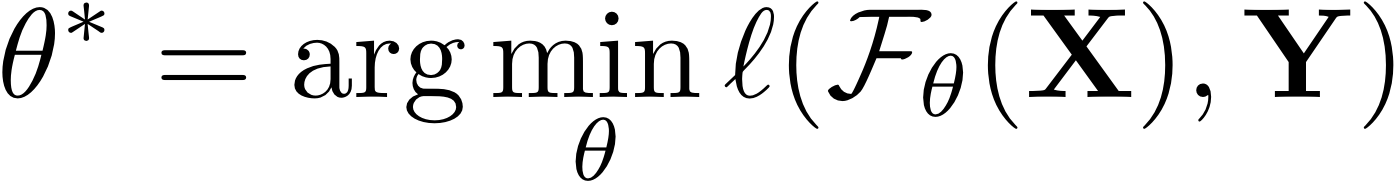 Regression with L2 loss inadequate


Use per-pixel multinomial classification
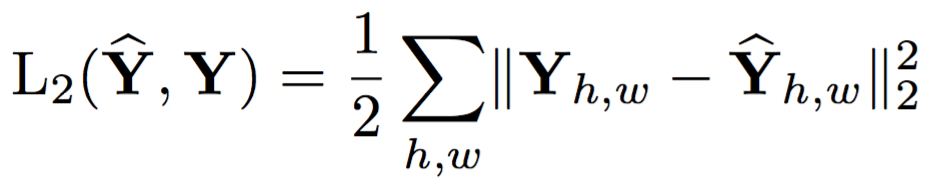 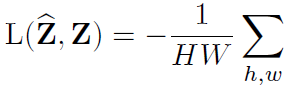 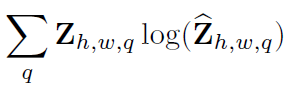 65
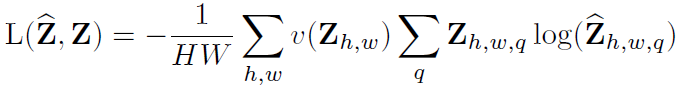 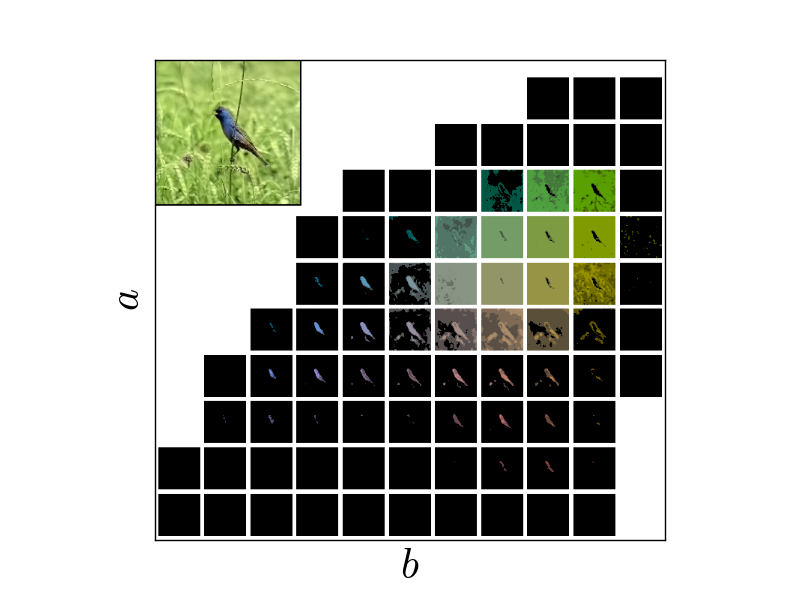 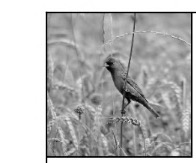 66
Input
Zhang et al. 2016
Ground truth
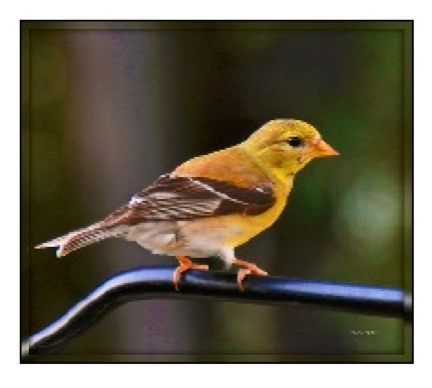 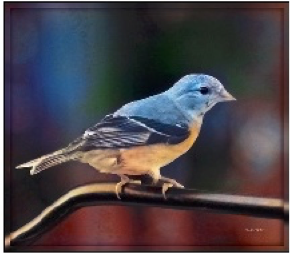 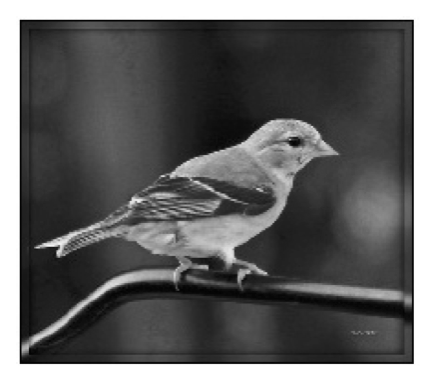 Designing loss functions
Color distribution cross-entropy loss with colorfulness enhancing term.
[Zhang, Isola, Efros, ECCV 2016]
67
Thank You!
16-726, Spring 2021
https://learning-image-synthesis.github.io/
68